An Era of Immigration and Progressive Reform
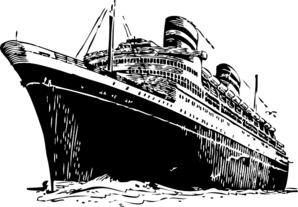 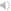 1
emigrant vs. immigrant
An emigrant is someone who is in the process of moving from one area in order to live in another place. 

An immigrant is a person who once lived in one country and is now settled and living in another country.
2
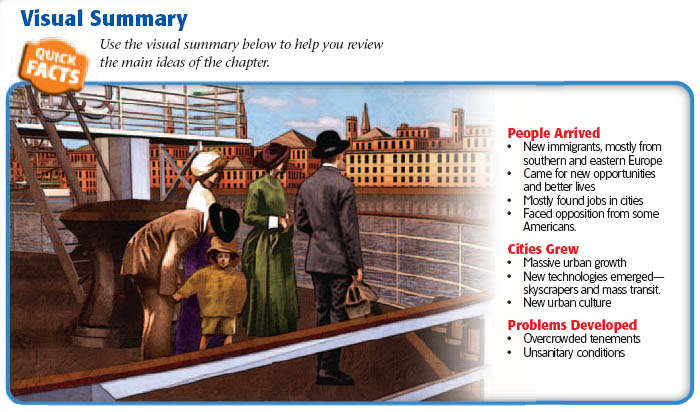 IMMIGRATION
CAUSE & EFFECT 1880 -1910
PEOPLE ARRIVED
 New immigrants, mostly from southern and eastern Europe
Came for new opportunities and better lives
Mostly found jobs in cities
CITIES GREW
Massive urban growth
New technologies (skyscrapers & mass transit)
New urban culture
PROBLEMS DEVELOPED
Overcrowded tenements
Unsanitary conditions
Faced opposition from some Americans
SHALL WE GO OVER SOME OF MEANINGS OF THESE WORDS?
3
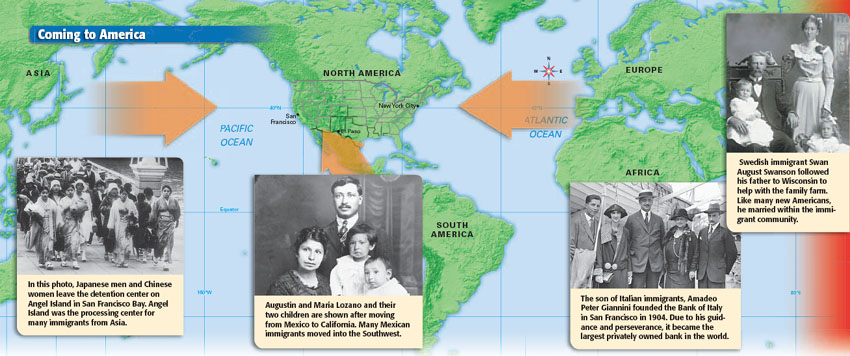 4
I.  Immigration
    A.  Before 1865
        1.  Northern and Western Europe immigration
	      a. Great Britain, Germany, Scandinavia
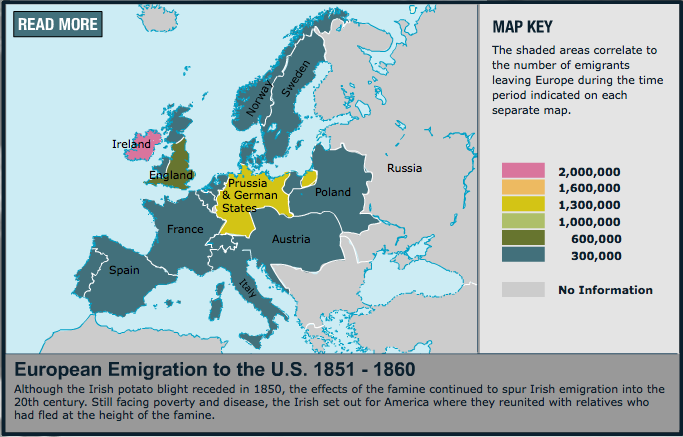 5
2. Better educated
    a.  most had a skill or trade
          i. bookkeeper, carpenter, butcher, etc.
     b.  many spoke English 
          i. easier to “assimilate” (blend in or get along with majority) 
    c. many Protestants (WASP) & many Irish Catholics
         i. White Anglo-Saxon Protestants
        ii. Irish had an historical hatred of British as cruel landlords
       iii. Irish often portrayed as drunkards and trouble-makers
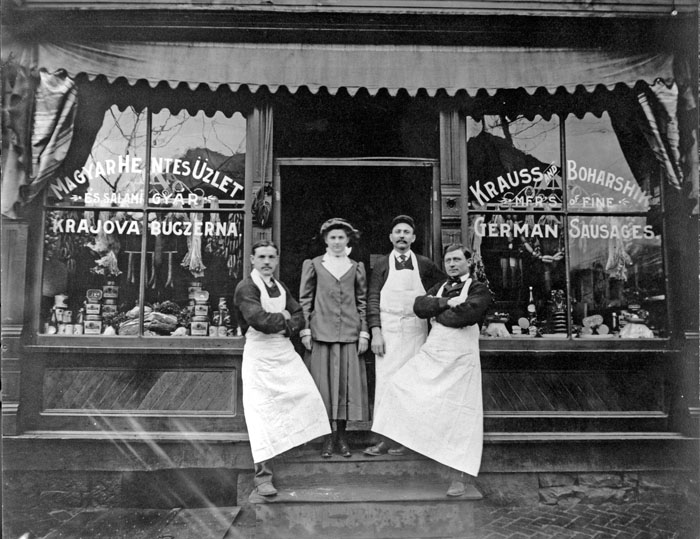 6
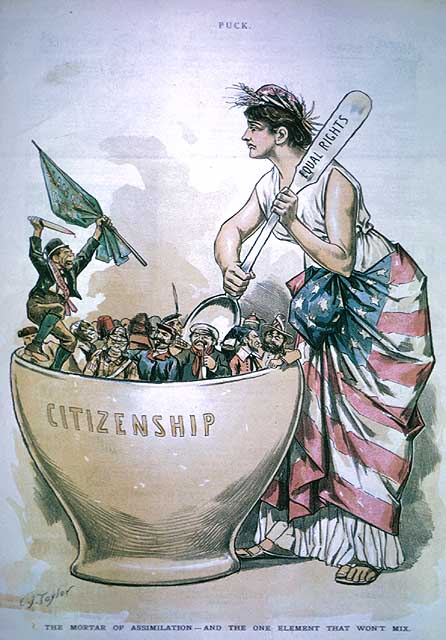 Can you interpret this cartoon?
7
It’s time to CLOSE YOUR NOTES and put your heads together to answer a few questions.
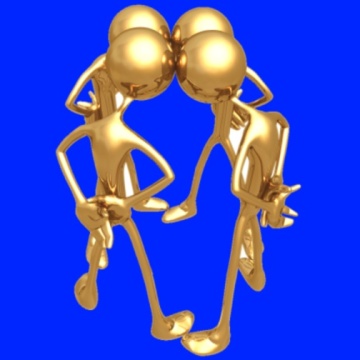 Without moving seats, please get into groups of 3 to 4.  Without using your notes, answer the questions on the next slide as quickly as you can on a sheet of lined paper, to be turned in at the end of class.
(Names not necessary!)
8
1.  Between 1880-1890, from what part of the world did most immigrants to the U. S. come?
2.  What was the effect of this migration on American cities?
3.  What problems were created in the cities because of this immigration?
4.  Before 1865, people from what parts of the world first immigrated to the U.S.?
        a. What made it easier for these immigrants to “get along”  
             with those who already lived in the U.S.?
        b. Describe the negative feelings between the two groups 
            of  immigrants from Great Britain.
5. What does the acronym “W.A.S.P.” mean?
6. What does the word “assimilate” mean?
Southern and Eastern Europe
urban growth, new technologies, new urban culture
overcrowded tenements, unsanitary conditions, opposition from  Americans
Great Britain, Germany, Scandinavia
education, had a skill or trade, spoke English
Irish and English did not get along
White, Anglo-Saxon, Protestant
To blend in with or be absorbed into a larger society
Prepare for Note Qz. #1
9
B.  After 1865 – “new” immigrants arrived
       1.  Southern & Eastern Europe
            a.  Italians, Greeks, Russians, Polish
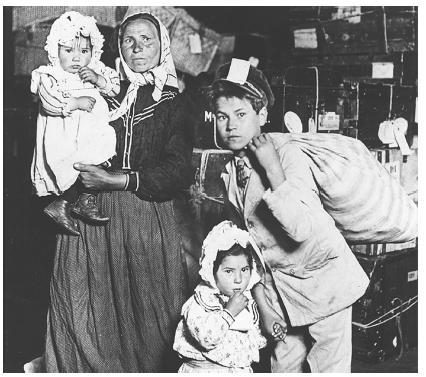 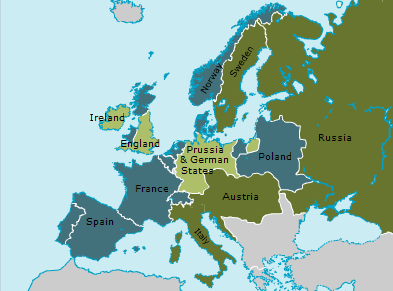 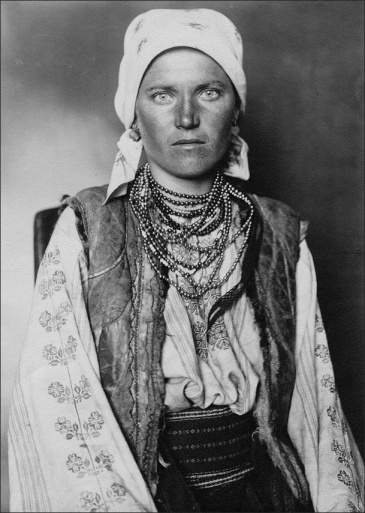 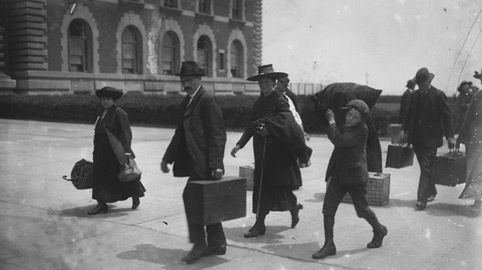 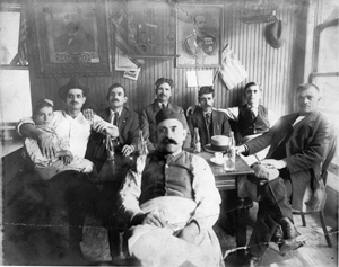 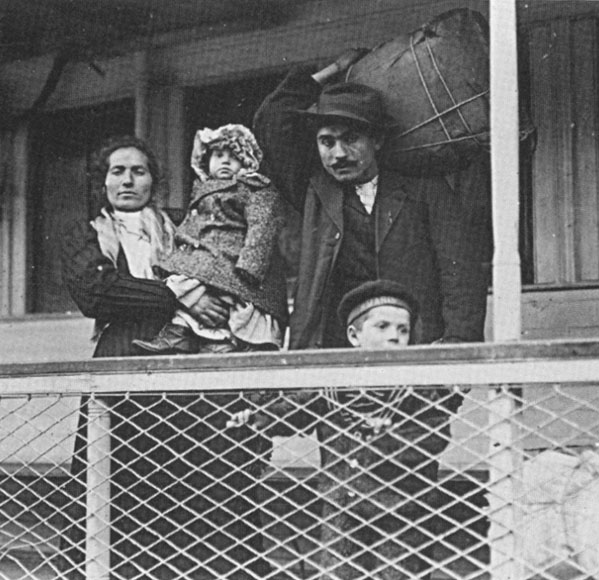 10
2. Difficult to assimilate
         a.  Language 
               i. little or no English        	         
         b.  Religion 
                i. Catholic, Jewish,  Eastern Orthodox
               ii. Conflicted with “mainstream” American  
                    Protestant beliefs!
         c.  unskilled laborers (mostly farmers)
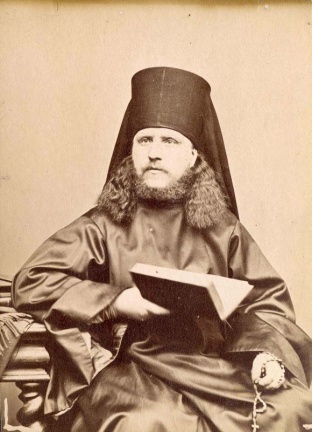 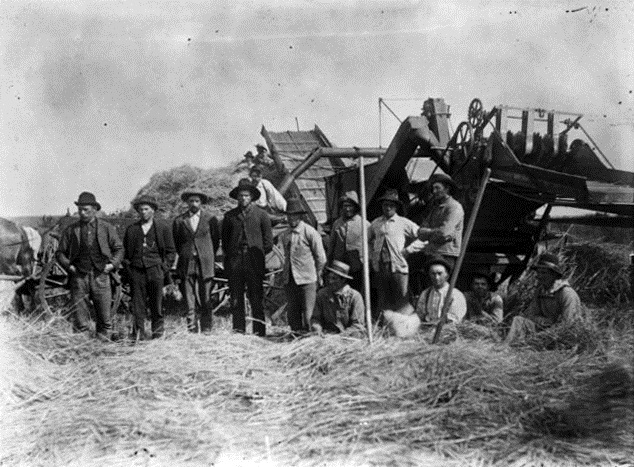 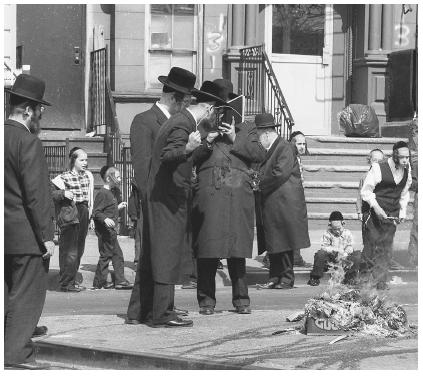 11
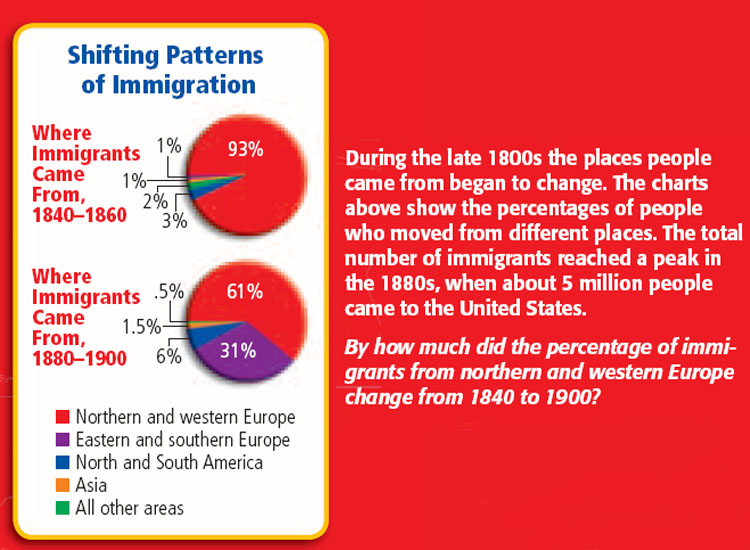 By how much did the percentage of immigrants from northern and western Europe change from 1840 to 1900?
12
C.  Why Emigrate?
     1.  Religious persecution 
             a. Russian“pogroms”
                  i. violent riots against Jews
                 ii. killings, destruction of homes, properties, businesses             
                      and synagogues (religious centers)
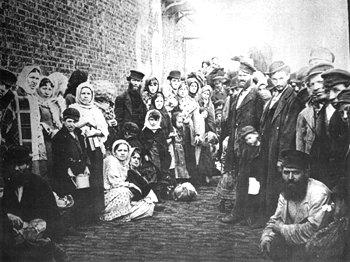 Russian Jewish refugees in Liverpool, England
13
2.  Economic problems
        
  3.  Crop failures/famines
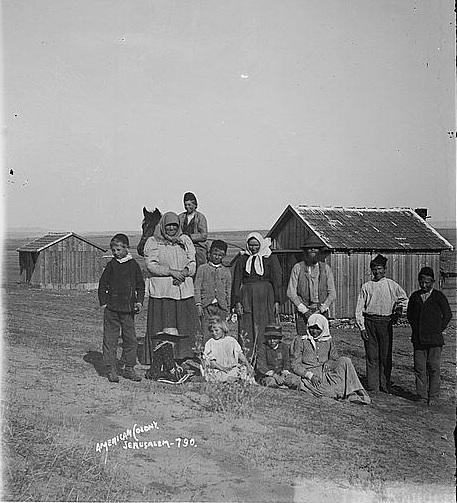 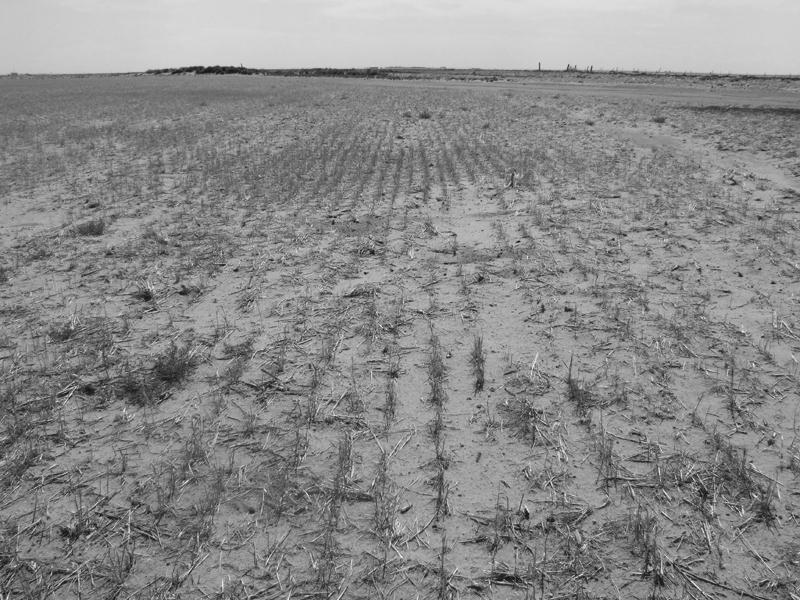 14
D. Why Go to America?
   1. room to grow and opportunities
   2. many opportunities for success
   2. stable government
   3. officially welcomes immigrants
15
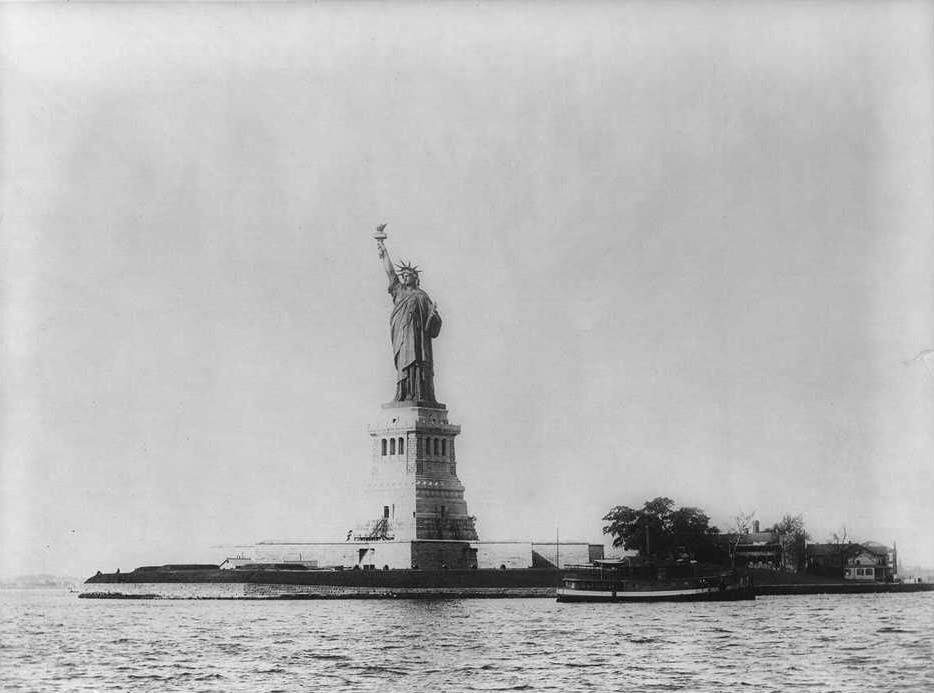 16
E.  The Passage	
  1.  Large ocean liners took most of the immigrants to 
       America
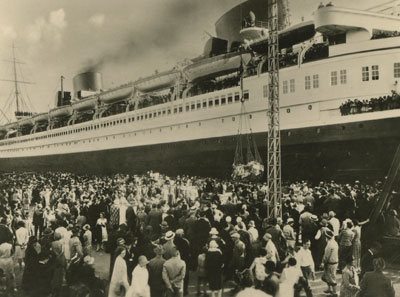 North German Lloyd Company’s  steamship Lahn
17
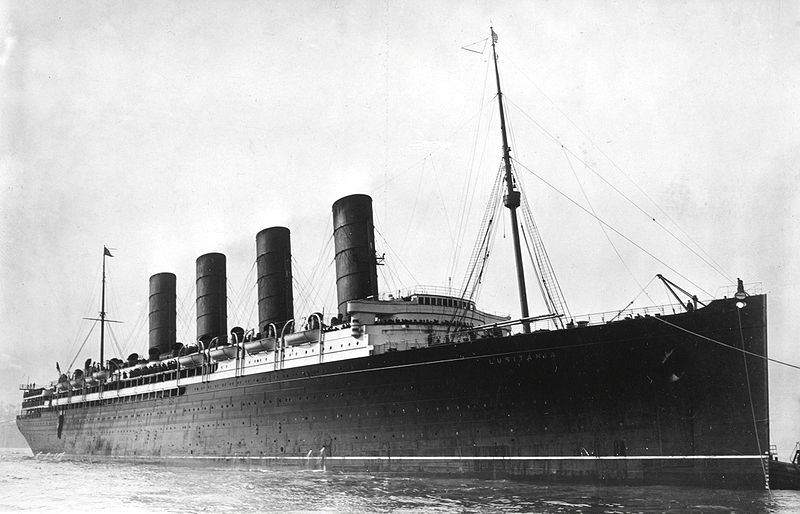 British Cunard Line steamship, “The Lusitania”
18
How much was a first-class ticket across the Atlantic?
    1. In 1910, an average first-class ticket cost between $70 and  
         $125
       a. In 1910, the average person made $20 a week.
       b. A $125 ticket in today’s money is about $2,960.
       c. The faster the ship, the more expensive the ticket.
       d. The better the accommodations, the more expensive the ticket
             i. the lower in the ship your were, the less you paid.
            ii. luxury suites cost even more. 
    2. Travel time?
         a. By 1900, the trip across the Atlantic took an average of 
              one week.
19
2.  Most immigrants could only afford the cheapest ticket.
      a. Third-Class (Steerage)
          i. One-half as much as a second class ticket
         ii. “steerage” = level of the ship where 
               rudder controls ran
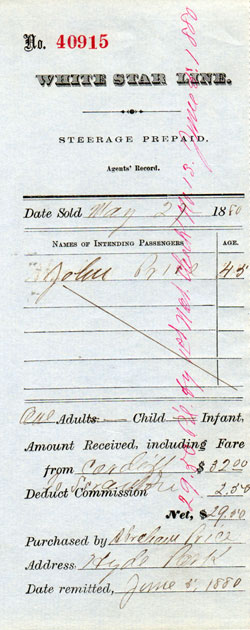 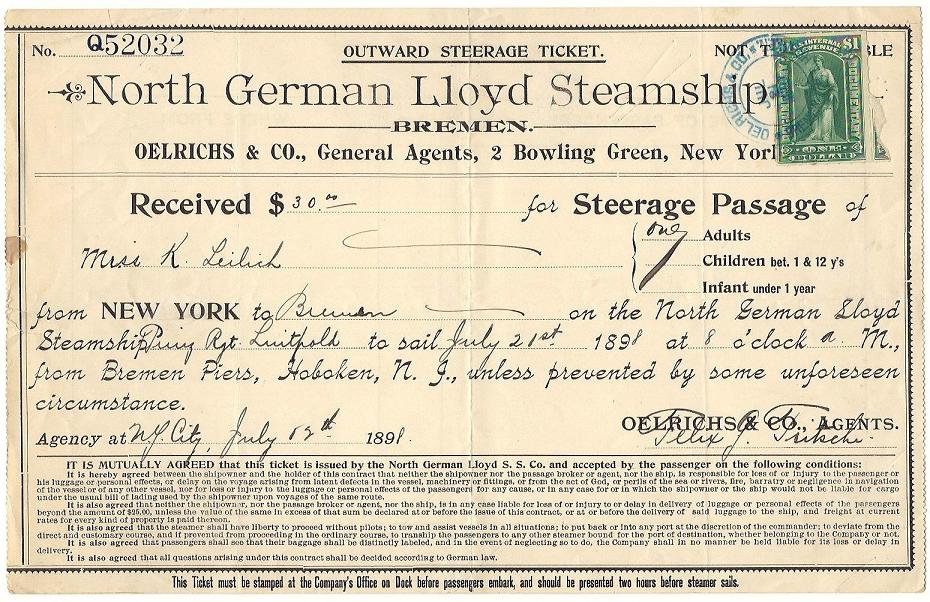 20
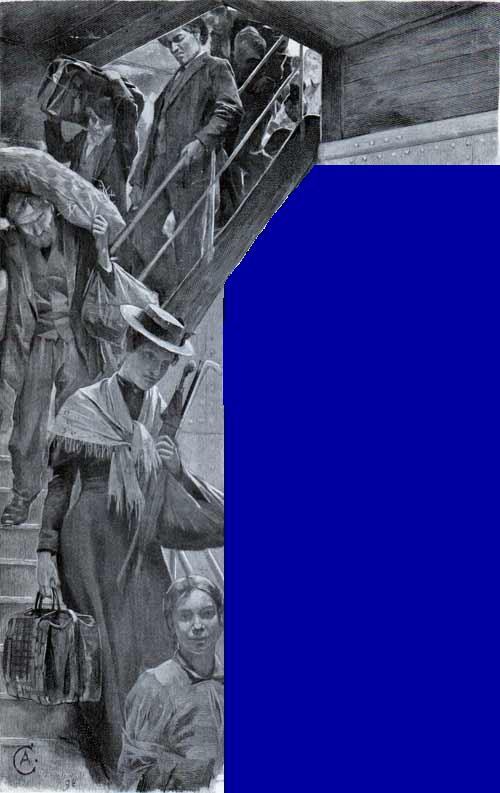 iii. basic amenities: limited toilet use, no privacy, 
      poor food.
iv.  last to leave in an emergency
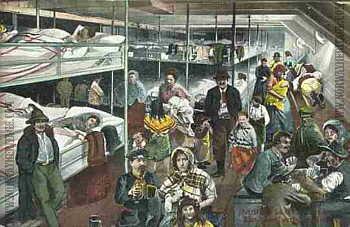 21
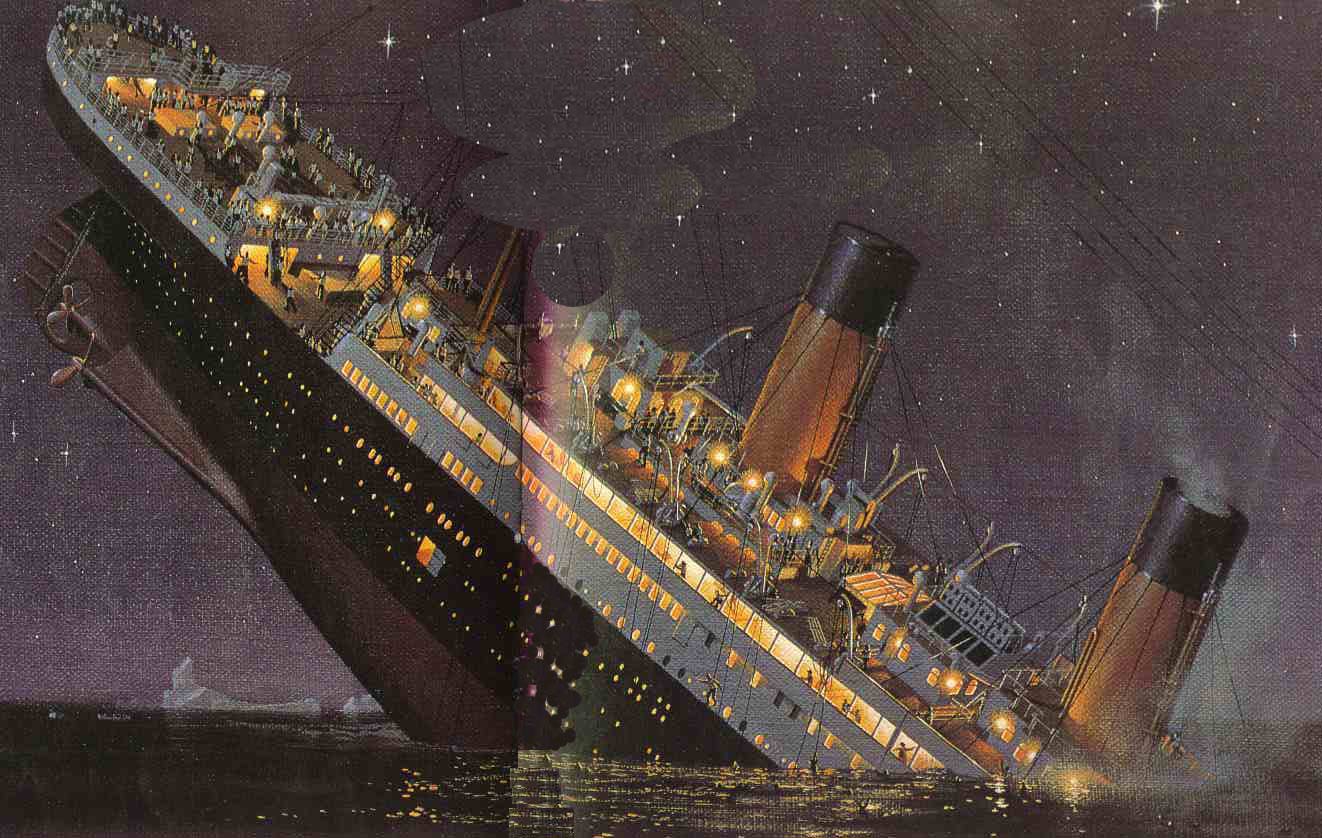 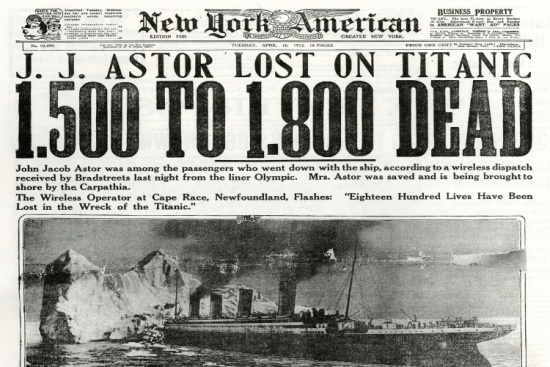 22
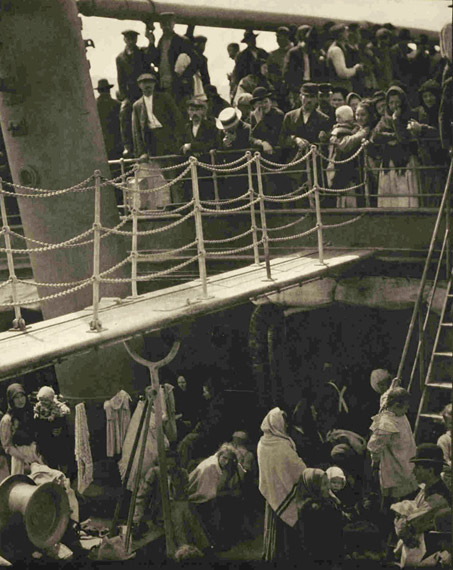 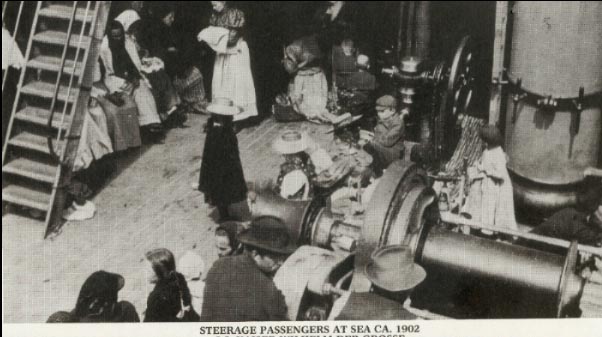 Steerage passengers loading last…
http://teacher.scholastic.com/activities/immigration/tour/index.htm
23
F.  Ports of Entry	
  1.  From Europe – Ellis Island, NY
         a. years of operation: 1892-1954
              i. 25 million immigrants processed
             ii. OVER THE YEARS, ONLY 2% WERE DENIED ENTRY INTO THE U.S.
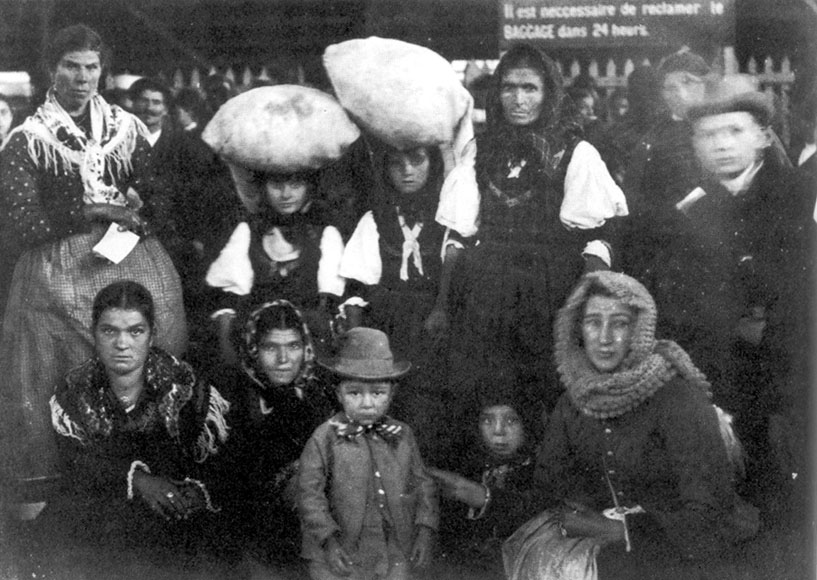 24
Ellis Island
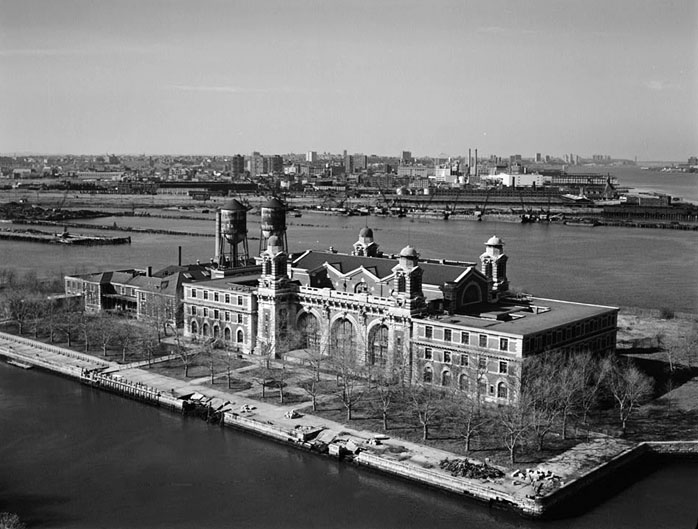 Opened in 1892 to process the growing numbers of immigrants to America
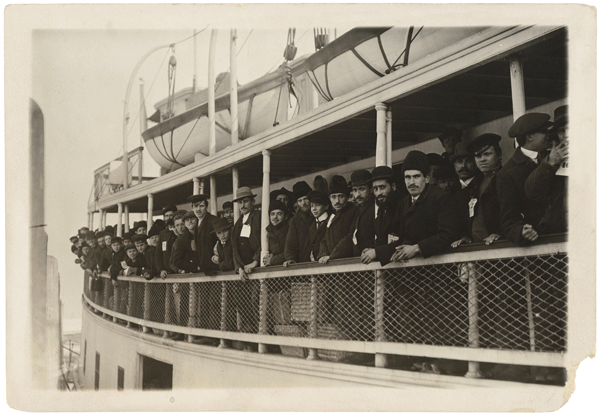 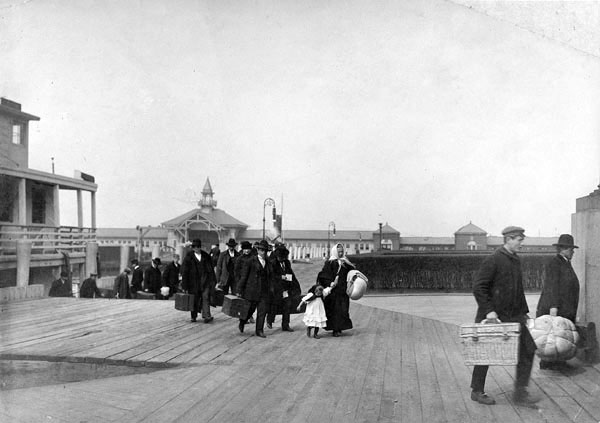 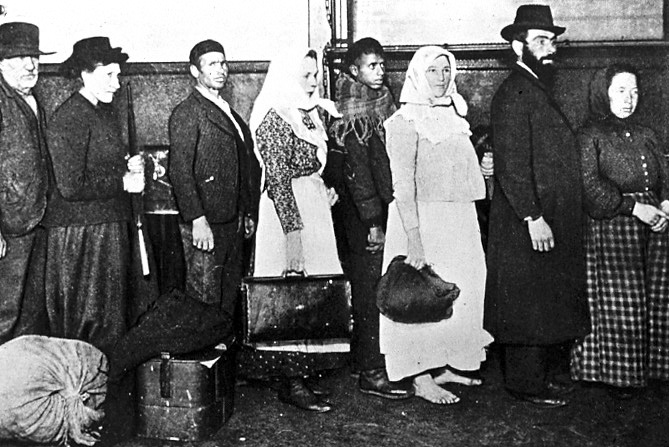 25
Ellis Island Grand Hall
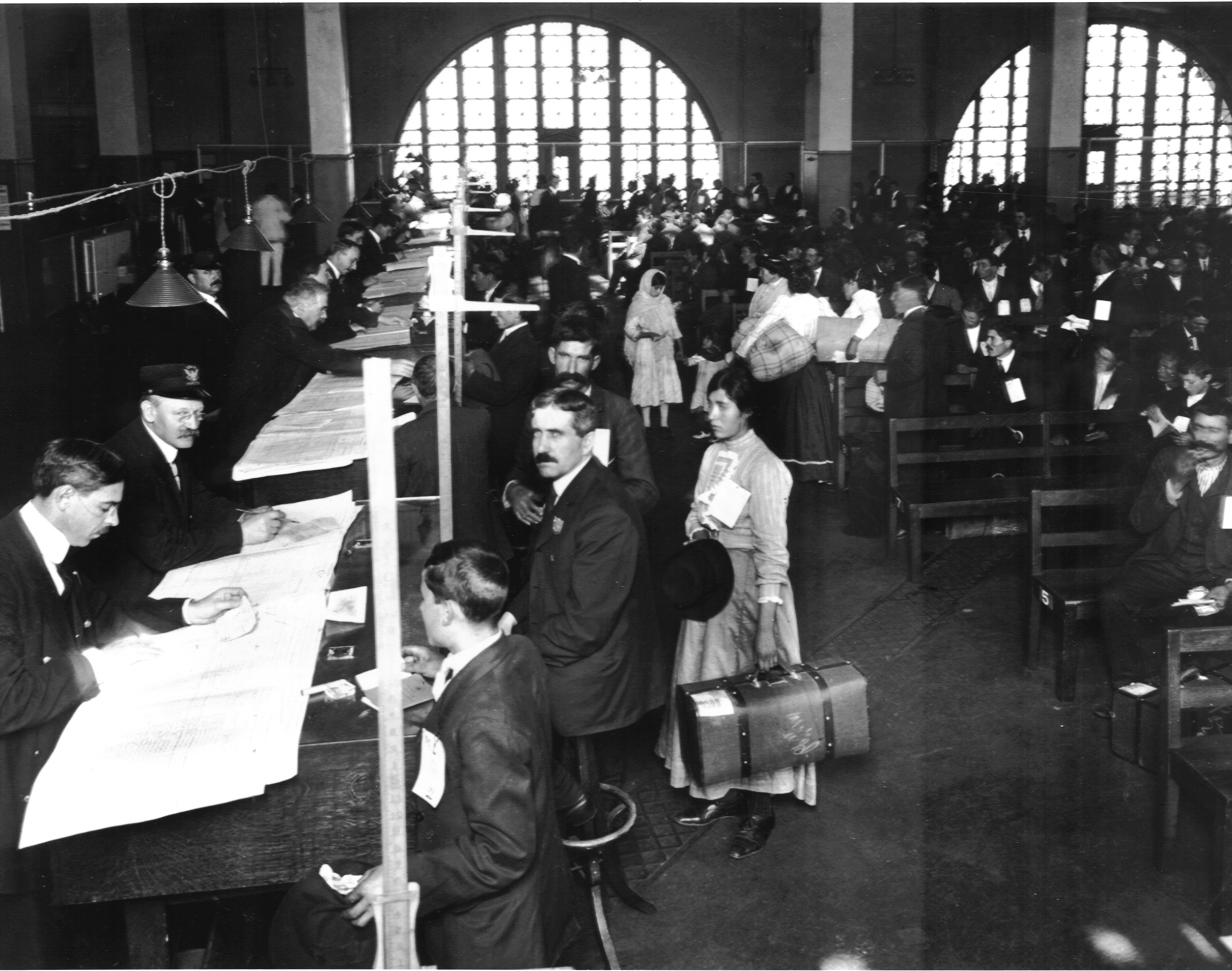 Waiting to register and hopefully receive the “ticket” to pass through “The Golden Door”.
26
2. From Asia – Angel Island, CA (S.F. Bay)
         a. years of operation: 1910-1940
              i. 165,000 immigrants processed
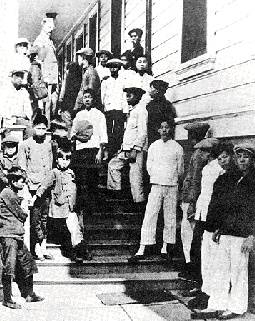 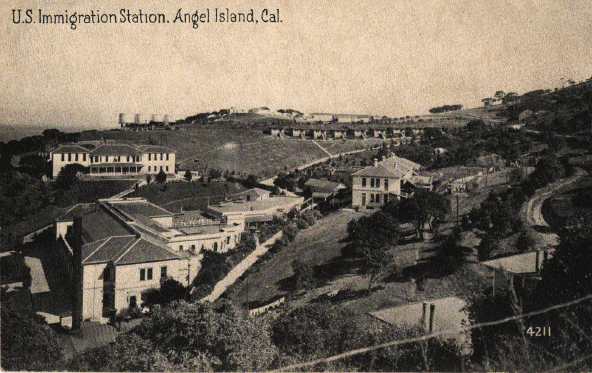 27
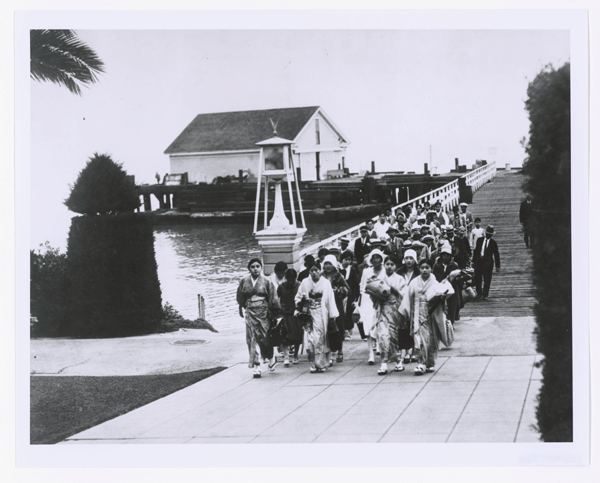 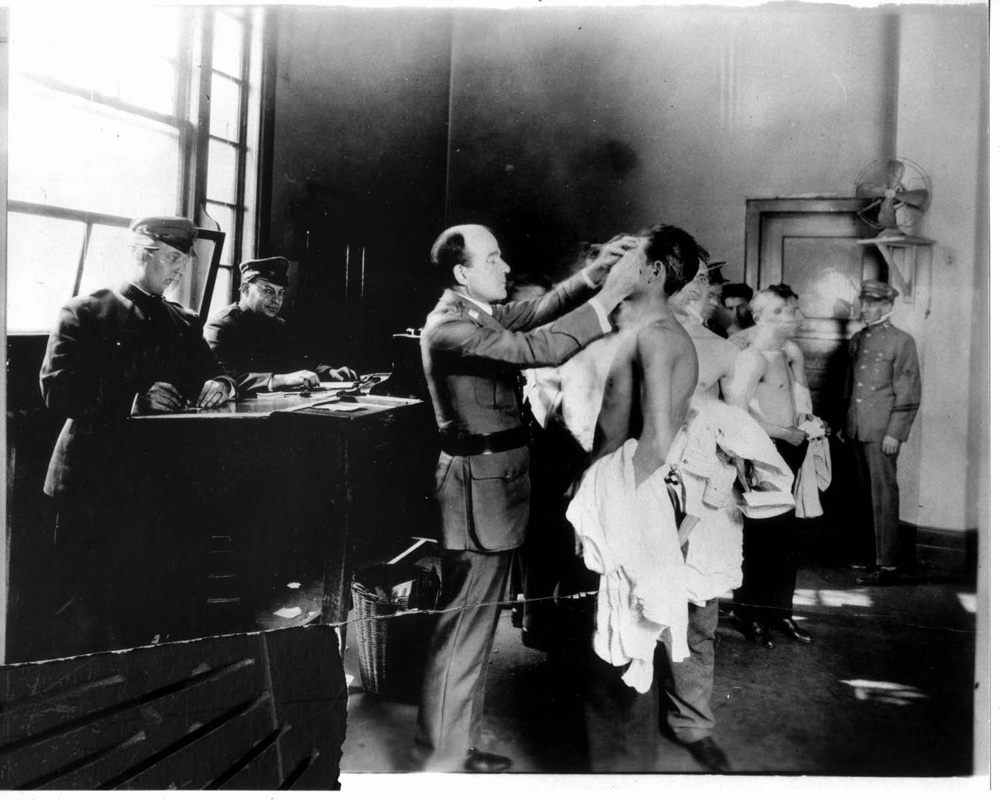 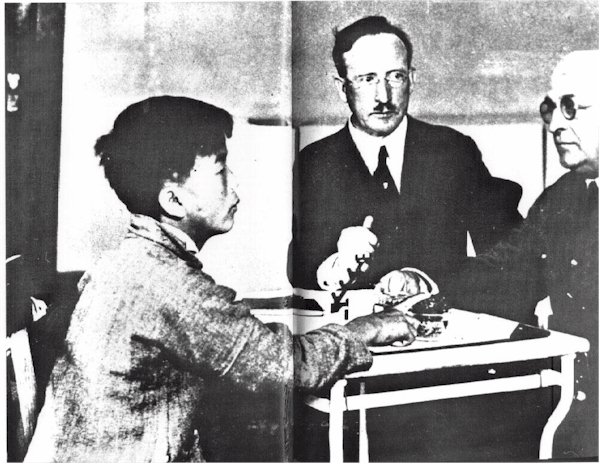 Angel Island Immigrants
28
3. Processing Immigrants
      a. interviews (background history– plans for future)
       b. health exams  (ex. “trachoma” – infectious eye disease)
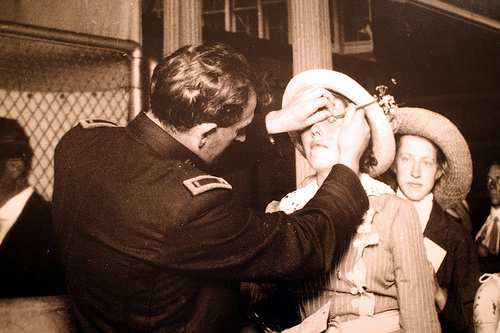 “BUTTON HOOK INSPECTION”  Immigrants were inspected for a variety of health problems. One such problem was trachoma, a very infectious  disease that could cause blindness.  A button -hook like instrument was used to pull up the eyelid for the inspection.  Immigrants with diseases were kept on the island while being treated, but if they did not improve, they were not allowed into the country.
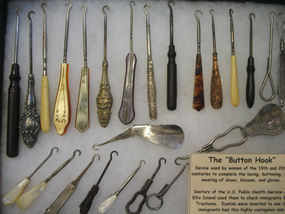 29
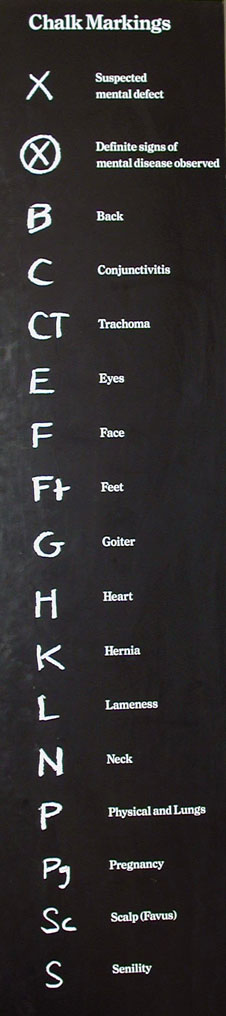 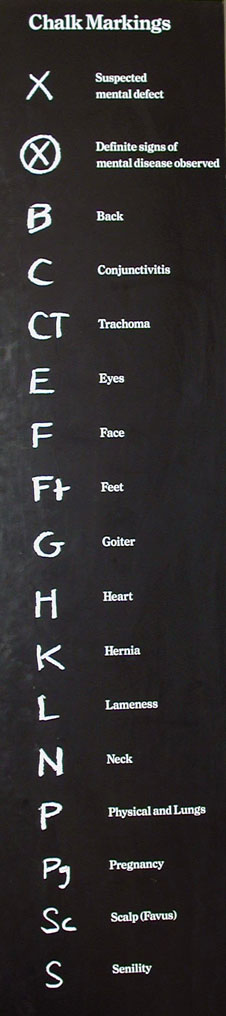 Immigrants who were suspected of  having a health problem were marked for further inspection.
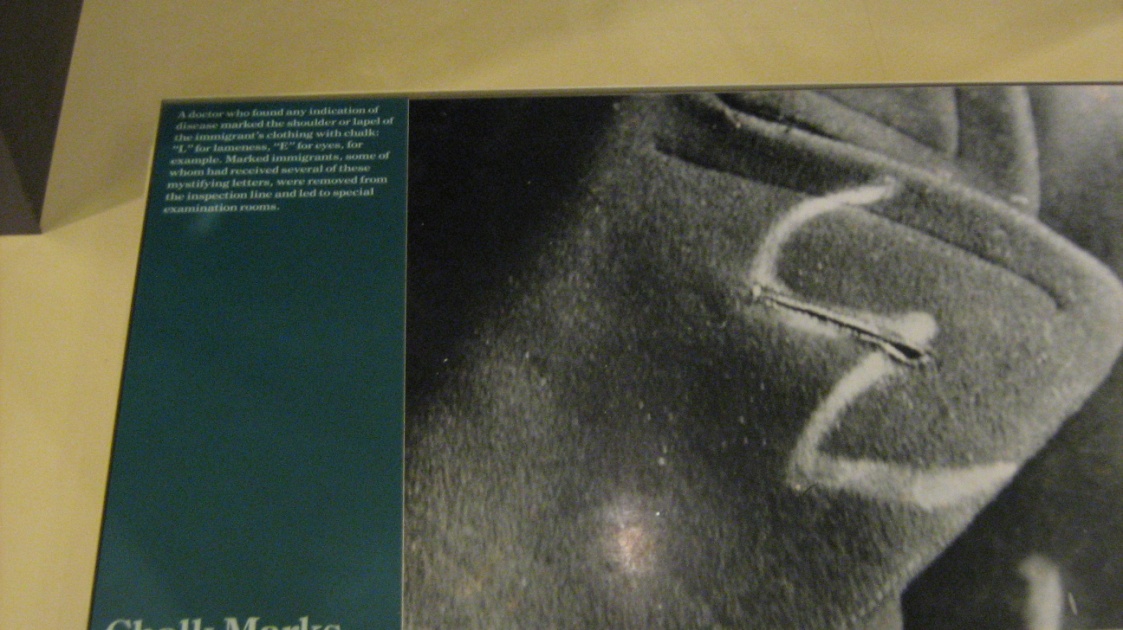 Prepare for Note Qz. #2
30
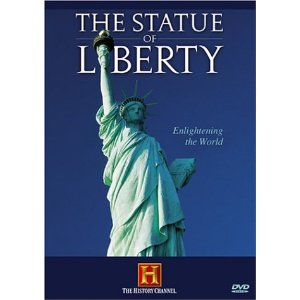 Film Clip:
31
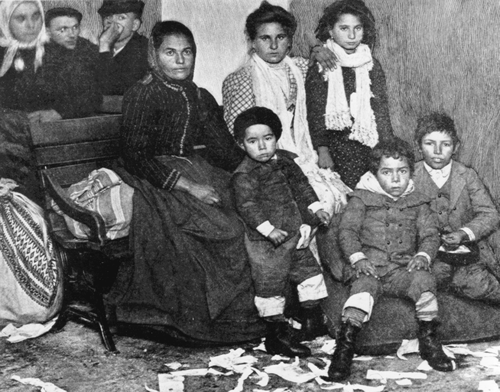 II.  Immigrant Life in America
      A.  Trapped in the cities
           1.  little or no skills
           2.  no “sponsor”
                 a. someone who could give them employment and 
                     help them get settled.
           3.  could not afford to move
       B. “Sweatshops”
           1. a shop or factory where employees work long hours 
               for small wages under unhealthy conditions
32
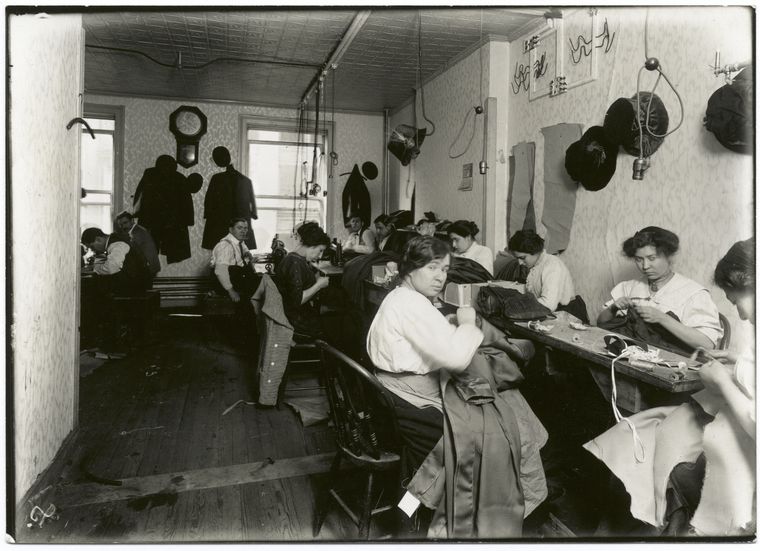 a. long hours for very low pay
b. very difficult and/or dangerous work
c. cramp, hot & unsafe work areas
d. no protection against employer abuse
e. involved children as young as 10 years old
33
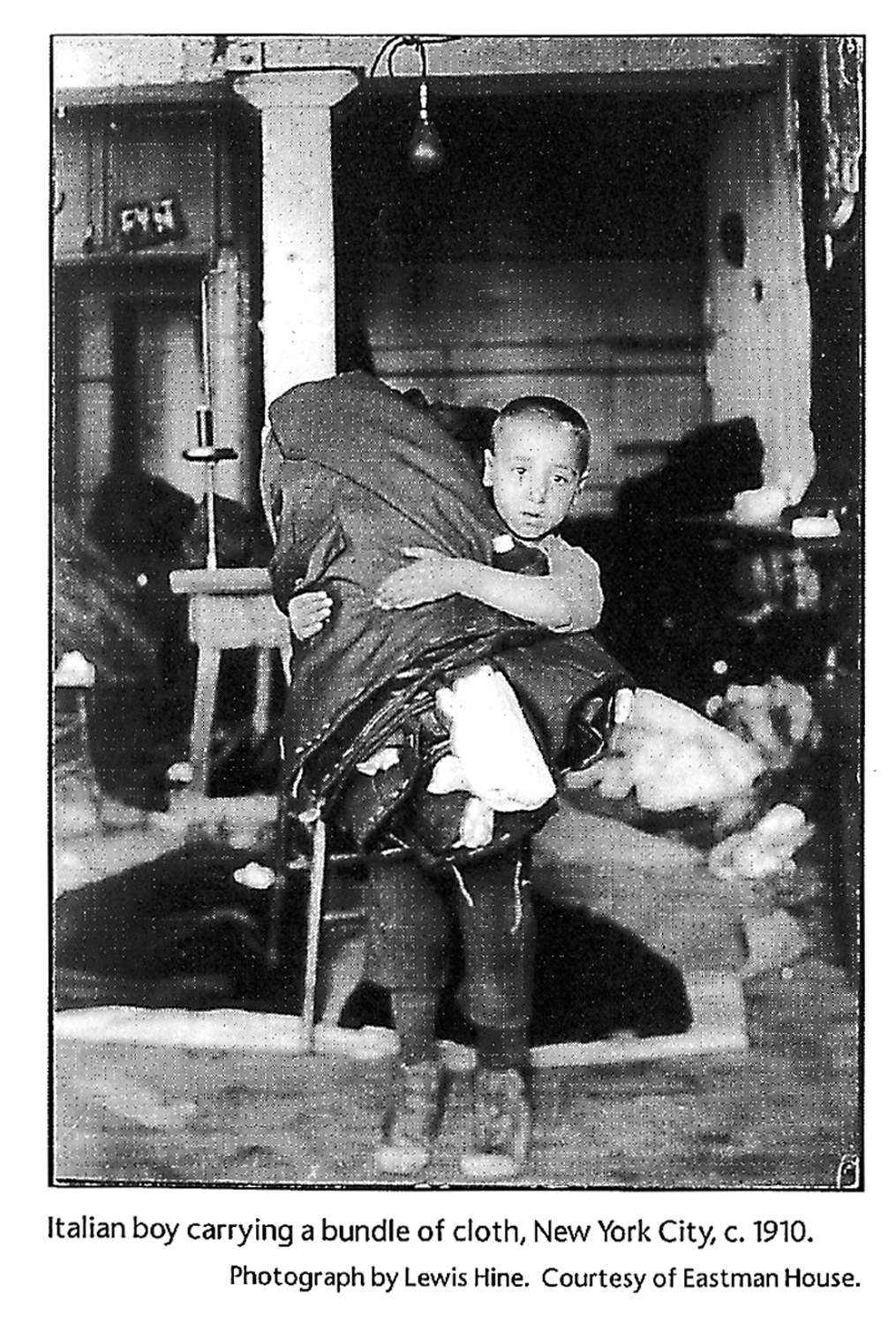 Necktie workshop in a Division St. tenement, NYC c. 1889 (Jacob Riis)
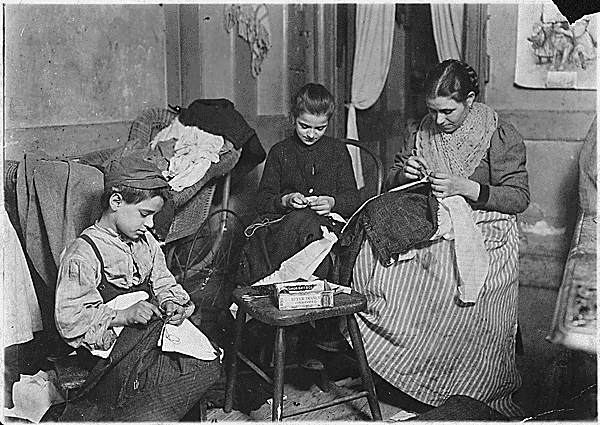 A tenement family taking in “piecework”
Italian boy carrying a bundle of cloth, NYC 
c. 1910 (Lewis Hine)
34
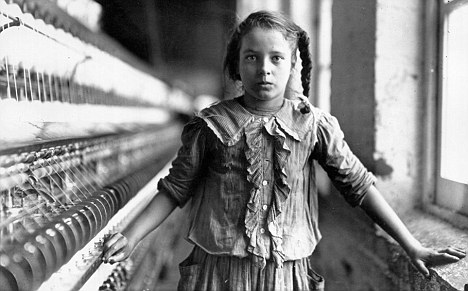 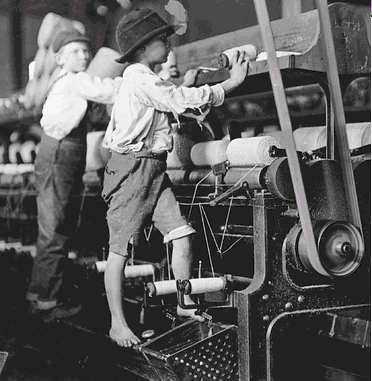 …forced into an adult world.
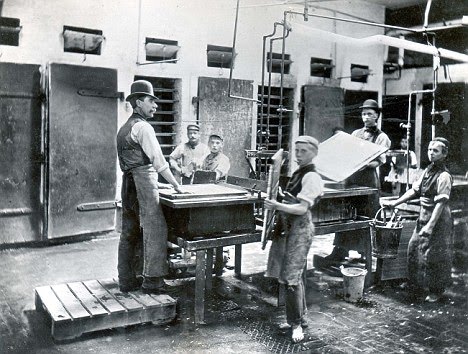 35
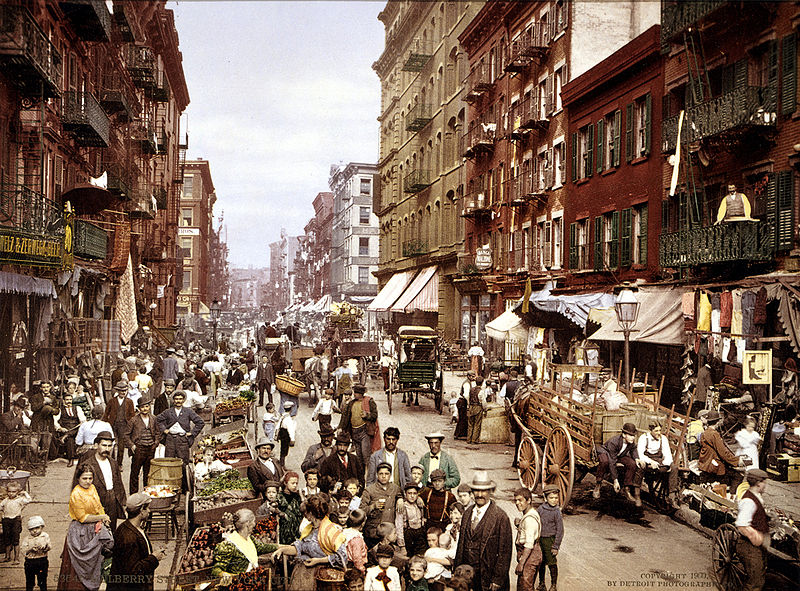 C. Settled in ethnic neighborhoods
    1. Little Italy, Little Warsaw, Chinatown, etc.
“Mulberry Street, Little Italy” (NYC 1903)
36
“Little Italy” shoeshine boys c1900
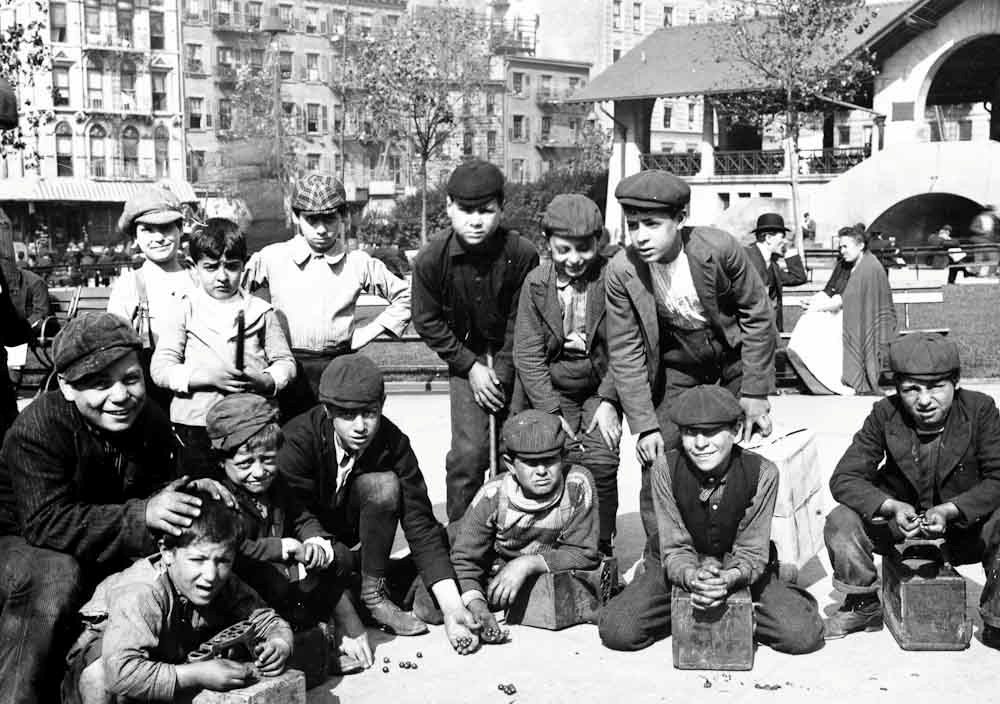 37
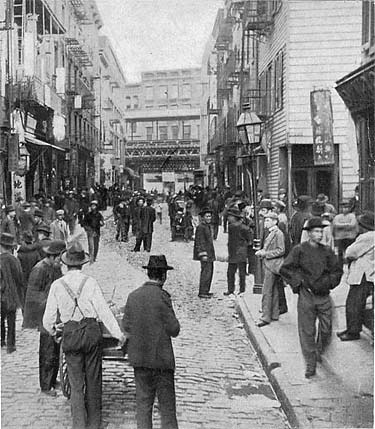 Chinatown
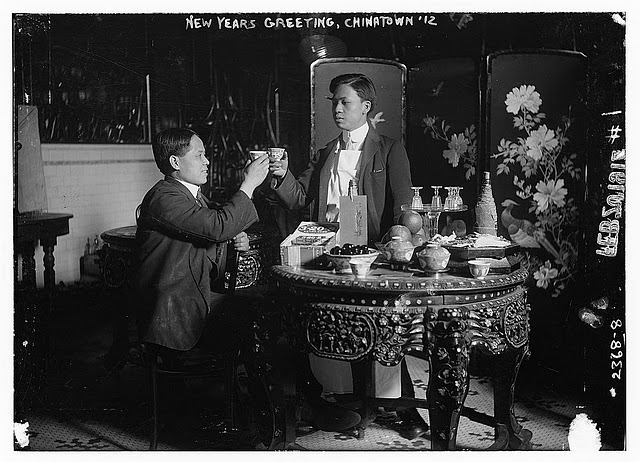 38
2. “The Melting Pot” Theory
     a. the idea that all immigrants 
         could be “blended” into a 
         common “American”culture.
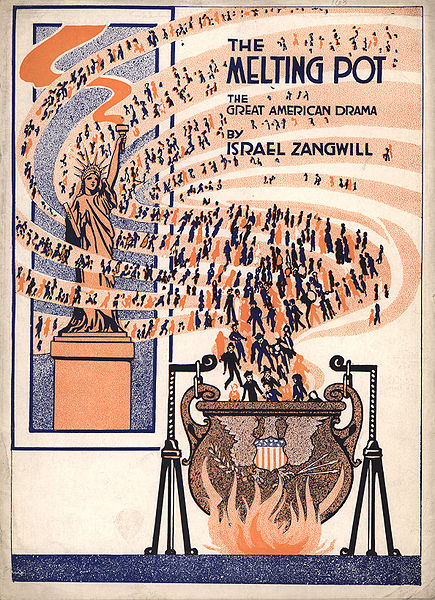 Origin of the term:
The Melting Pot was a play by Israel Zangwill, first staged in 1908. It depicts the life of a Russian-Jewish immigrant family, the Quixanos. David Quixano has survived a pogrom, which killed his mother and sister, and he wishes to forget this horrible event. He composes an "American Symphony" and wants to look forward to a society free of ethnic divisions and hatred, rather than backward at his traumatic past.
39
3. “Five Points”
       a. “The Original American Melting Pot”
               i. central lower Manhattan in New York City 
              ii. crowded with many ethnic groups
             iii. breeding ground for disease, infant & child mortality, 
                  unemployment, prostitution & violent crime
             iv. numerous gangs roamed the area
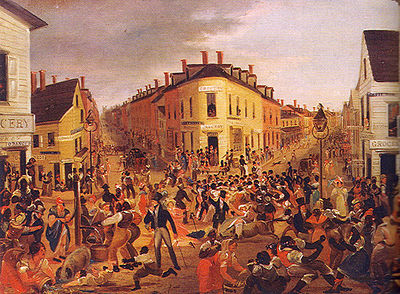 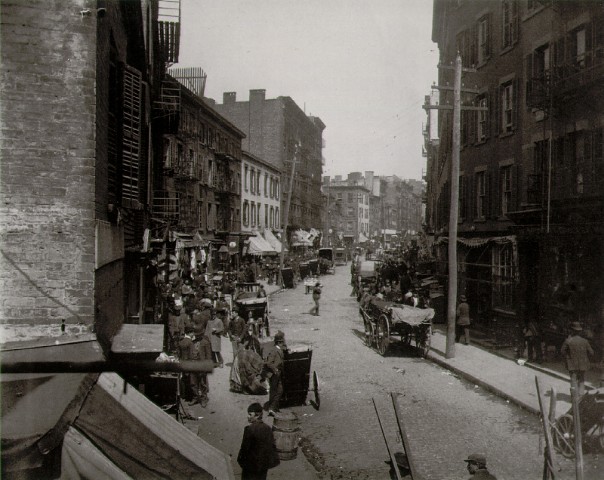 Mulberry Bend in Five Points c. 1880
c. 1827
40
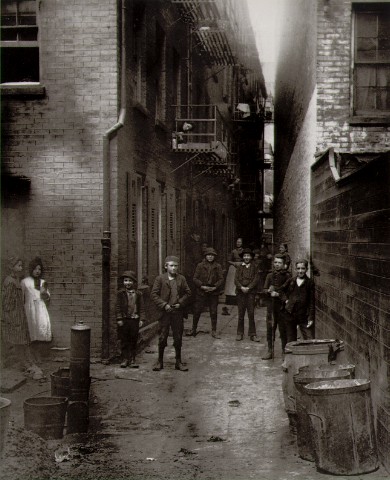 Mullen’s Alley (February 12, 1888) “There were thousands of homeless children on the streets (of NYC), often abandoned by their parents… and in the summer months 3-4 babies would suffocate in the airless tenements every night.” 
                    (Jacob Riis)
41
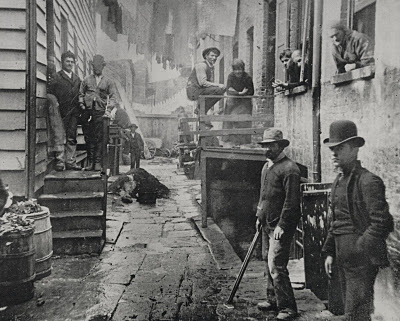 Five Points was dominated by rival gangs, dominated by Irish groups like the Roach Guards, Dead Rabbits, Bowery Boys and Kerryonians.
In the last 15 years before the filth-ridden, violent neighborhoods were demolished by New York officials, it was said that there was a murder every night .
42
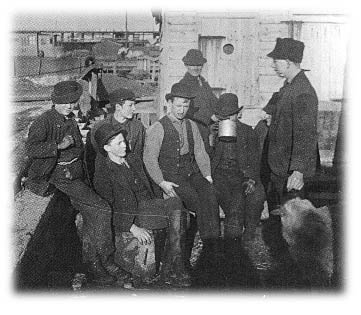 The Kerryonians was made up exclusively of County Kerry (Ireland) ruffians.
43
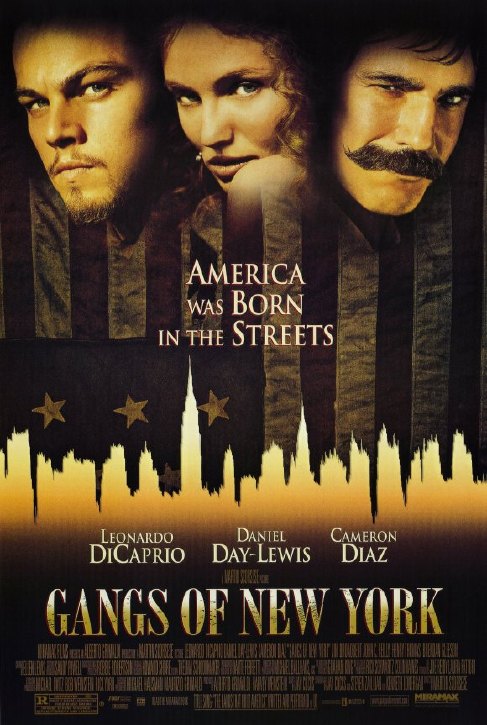 This disturbingly violent film, made in 2002, received ten Academy Award nominations.
Prepare for Note Qz. #3-#4
44
D.  Immigrants were forced to assimilate
            1.  children learn to speak English
            2.  wear American clothes
            3.  go to American schools
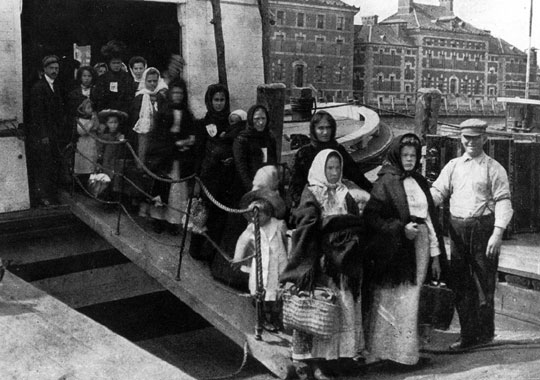 45
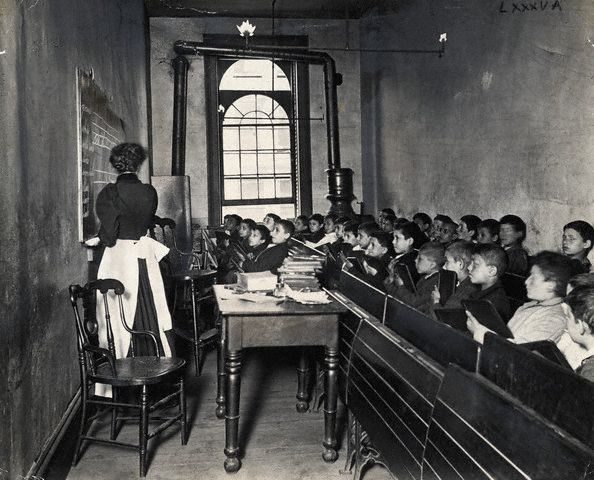 1902, New York City — A classroom full of children in the condemned Essex Market School. Note the open gas jets near the ceiling used for lighting. — Photo by Jacob Riis
46
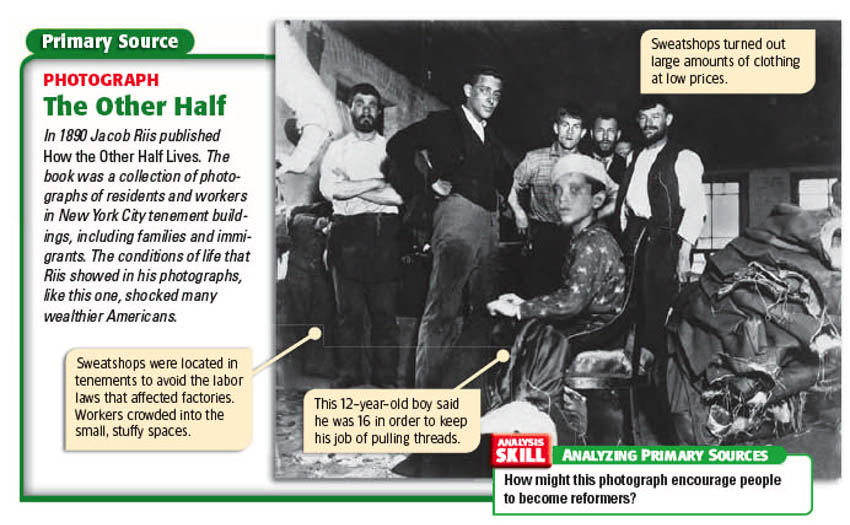 47
E.  Anti-Immigrant feelings
      1.  “Nativism” 
             a. “protecting interests of native-born or established 
                   inhabitants against those of immigrants”
                    i. grew into a fear & distrust of immigrants
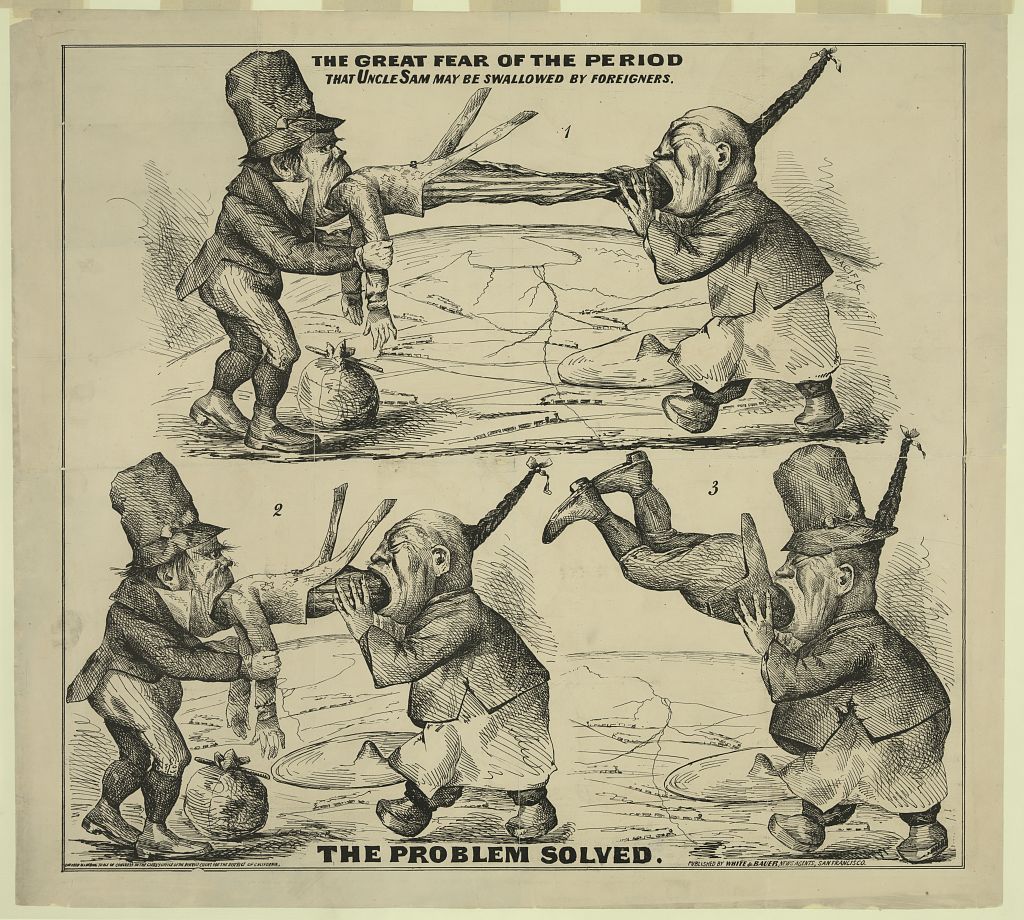 48
2.  Congress Acts
      a. Chinese Exclusion Act (1882)  
           i. no immigration from China for 10 yrs
          ii. limits later extended until 1943!
         iii. those who were legally here  and left to visit China 
               became permanent “aliens”.
         iv. a racist or an economic measure?
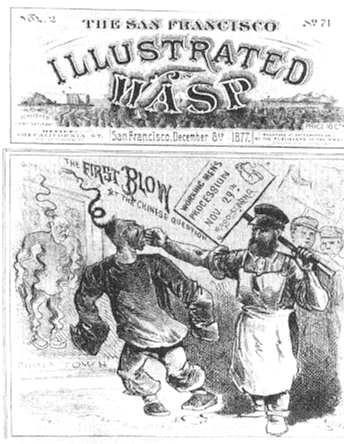 IF AMERICA HAD EXCLUDED ALL IMMIGRATION WOULD IT BE CONSIDERED A POLICY OF RACISM?
49
III. Urbanization (Moving to Cities)
         A.  Population explosion
               1.  Foreign immigration and American 
                    migration
                    a.  Many moving off the farms
                        i. droughts
                       ii. foreign competition
                    b.  African Americans moving to 
                          cities
                           i. escape “Jim Crow Laws” in the                   
                          South
                         ii. Many farm jobs lost to machinery
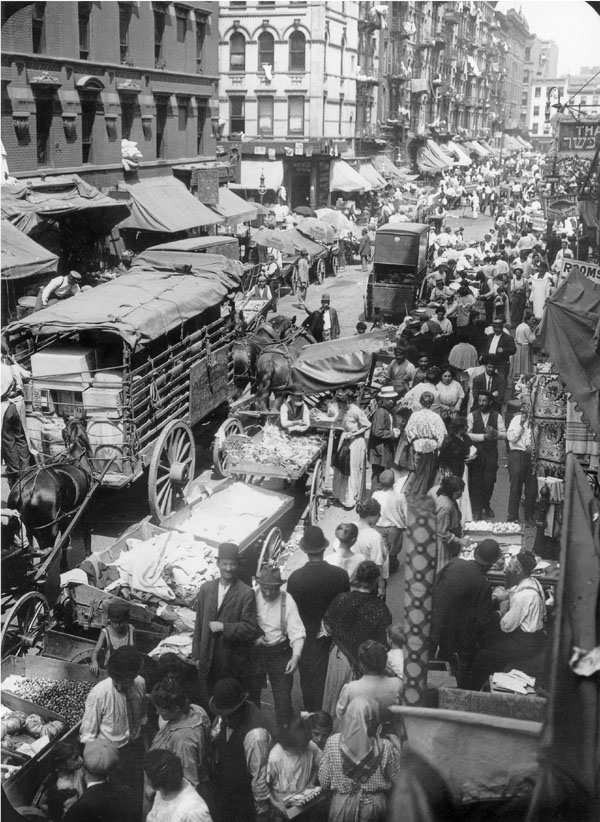 Hester Street, NYC (1899)
Rapid urban growth caused severe overcrowding in many American cities.  New York’s Lower East Side became one of the most densely populated districts in the world.
50
PRIMARY SOURCE
Postcard - Chicago, 1900
Postcards like this one were one way people shared the experience of visiting or living in a big city like Chicago.  This scene shows a bustling street corner at which modern  transportation like streetcars mingle with horse-drawn carts.
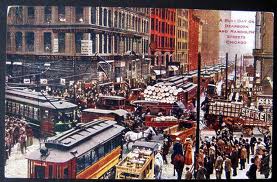 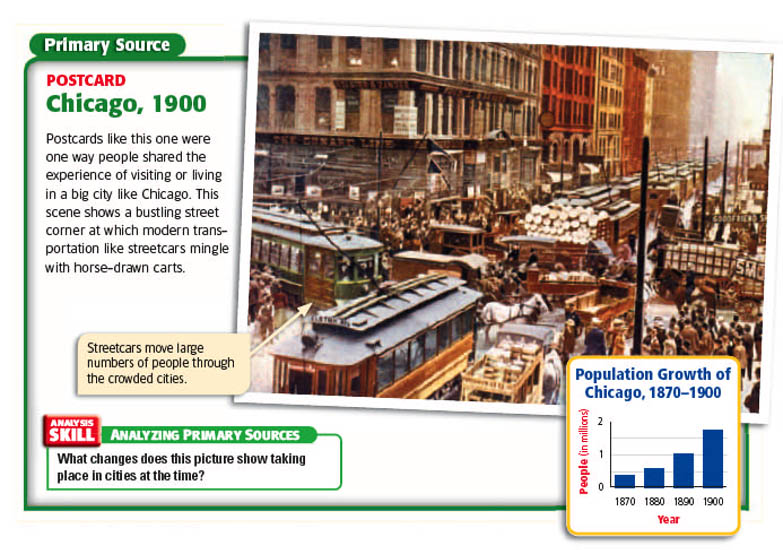 51
B.  Life in the Cities
     1.  immigrants and migrants very poor
      2.  filth, overcrowding, disease & poverty
              a.  most lived in slums
                  i. “slum” - from the Irish phrase 'S lom é,  meaning  
                                     "it is a bleak or destitute place”
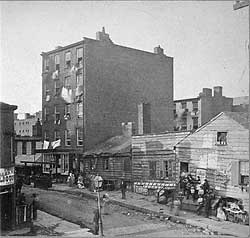 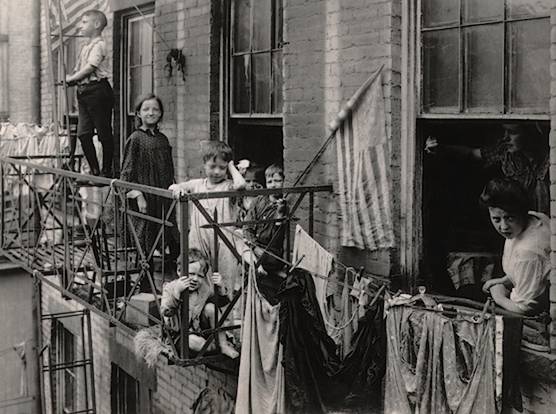 52
C. Tenement Life
    1.  tenements” – apartment buildings with small rooms with 
                                    many people living there.
         a. unsafe buildings
         b. unsanitary conditions
         c. scarce running water
         d. poor ventilation
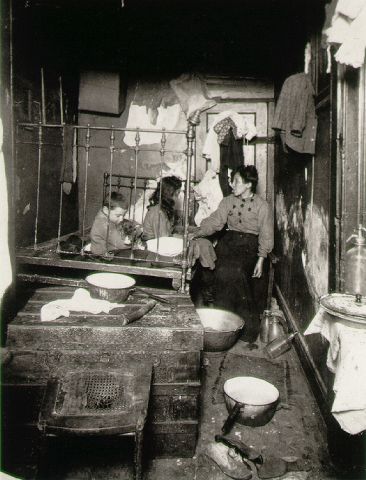 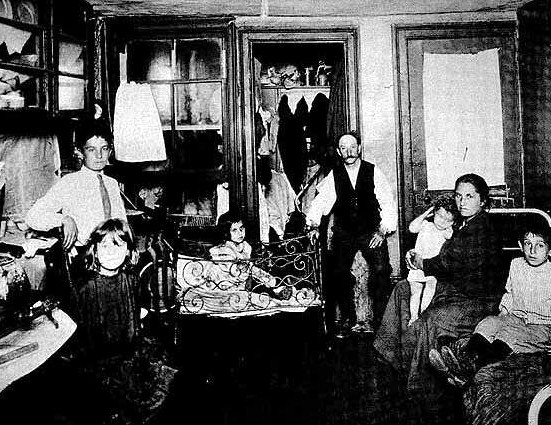 53
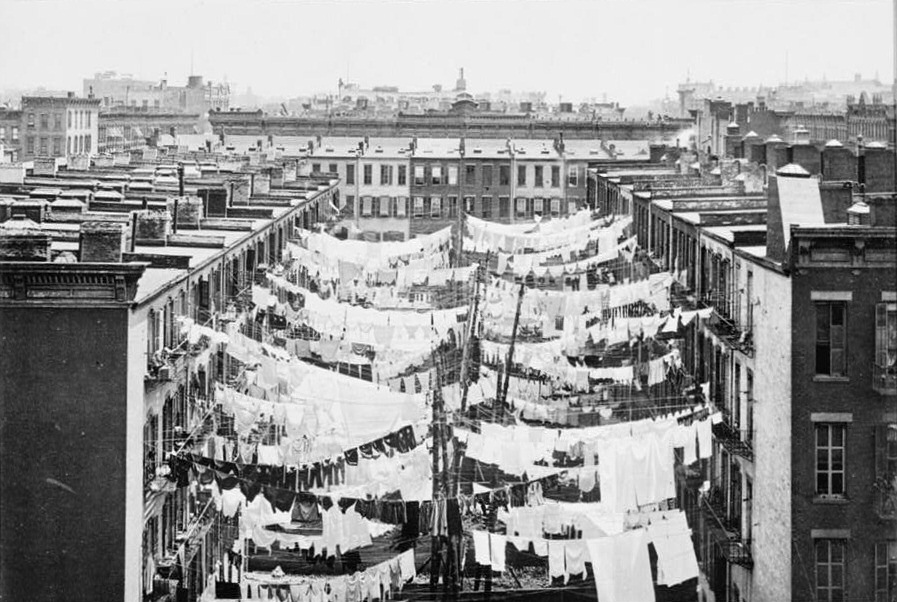 54
2. Effects
    a. diseases
       i. tuberculosis – airborne transmitted disease-affects the lungs
       ii. cholera & typhoid – consuming food or water contaminated by human waste 
       iii. influenza – a very infectious “flu”
    b. high child death rates
    c. fire
    d. crime
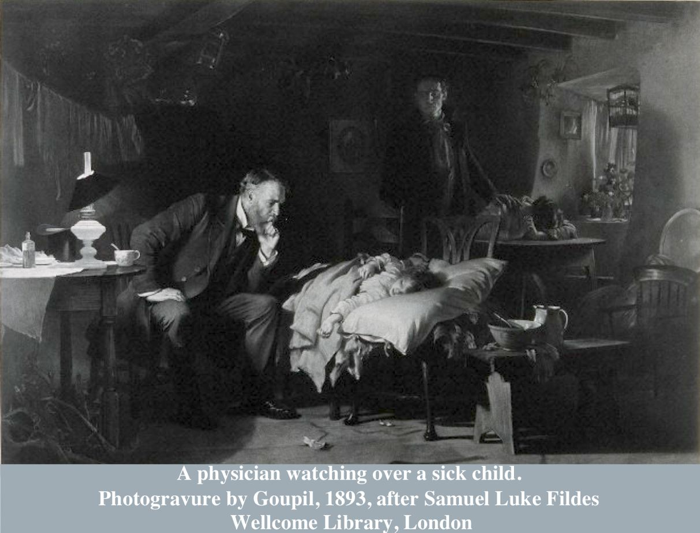 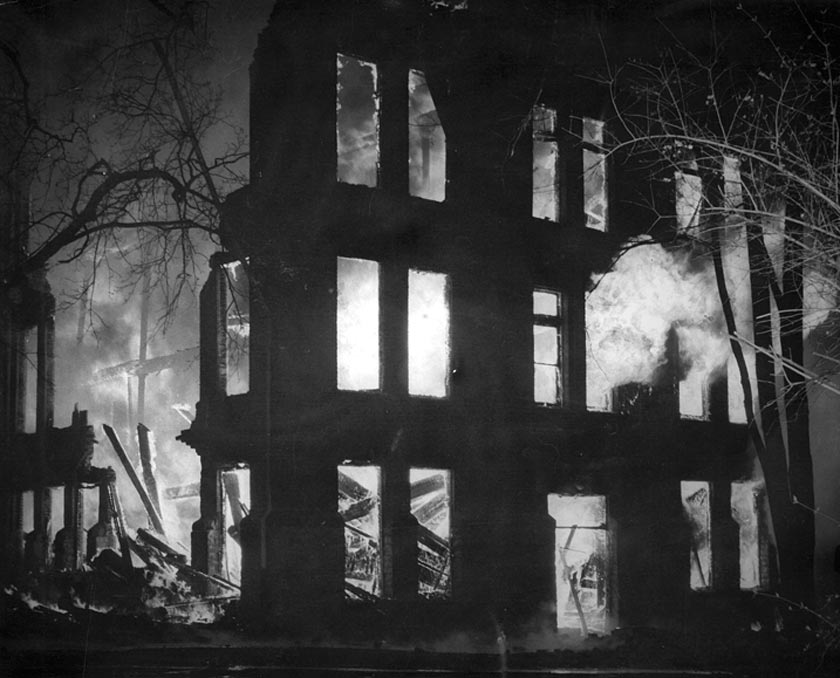 Prepare for Note Qz. #5
55
An Era of Progressive Reform
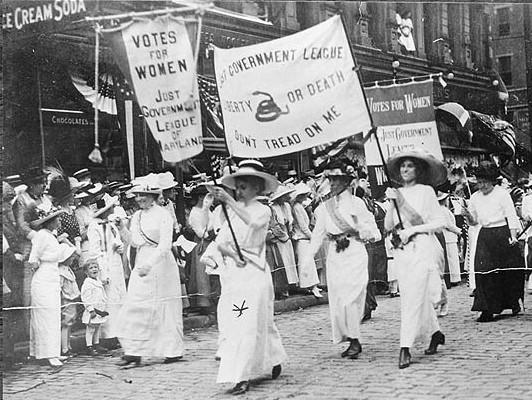 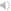 56
V.  Progressivism
          A.  the idea that social, political and economic reforms are     
                needed to improve the lives of people 
          B. “Progressives” worked to improve society in the late 
                1800’s - early 1900’s
          C. Targets of Progressive Reform:
	   1. Government (all levels)
                    a. corrupt officials and practices
                2. Business
                    a. monopolies
                    b. poor working conditions
                        i. long hours, low pay, unhealthy conditions, child 
                           labor
                3. Social Inequality
                4. Public Well-being
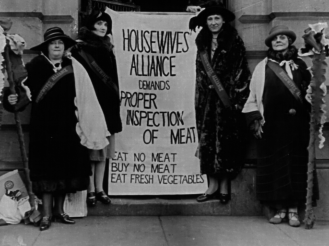 57
VI.  “Muckrakers”
        A.  late 19th-early 20th century journalists who   
             exposed society’s “ills”
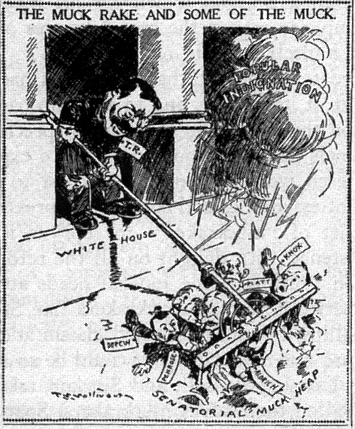 58
1. Nellie Bly
                               
                                 a. undercover investigation of brutality & neglect             
                                     at Women’s Lunatic Asylum on Blackwell’s   
                                     Island (NYC)            
                                     i. convinced doctors that she was insane and 
                                         was committed
                                    ii. published “Ten Days in a Mad House”
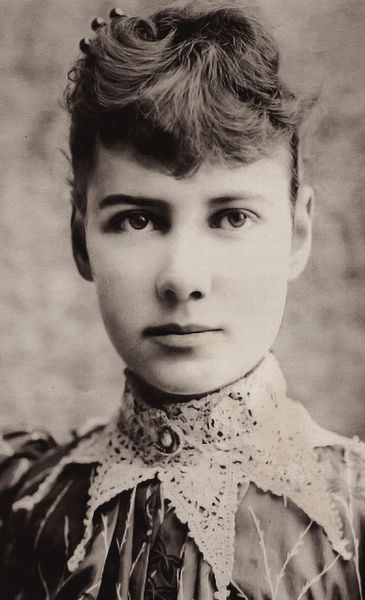 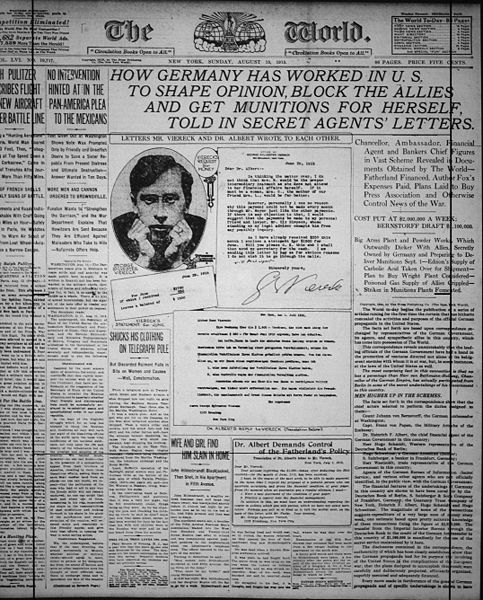 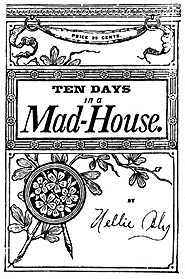 59
“The food consisted of gruel broth, spoiled beef, bread that was little more than dried dough, and dirty undrinkable water. The dangerous patients were tied together with ropes. The patients were made to sit for much of each day on hard benches with scant protection from the cold. Waste was all around the eating places. Rats crawled all around the hospital. The bathwater was frigid, and buckets of it were poured over their heads. The nurses were obnoxious and abusive, telling the patients to shut up, and beating them if they did not.”
                                      iii. Grand Jury ordered more support funds
                                      & more thorough exams
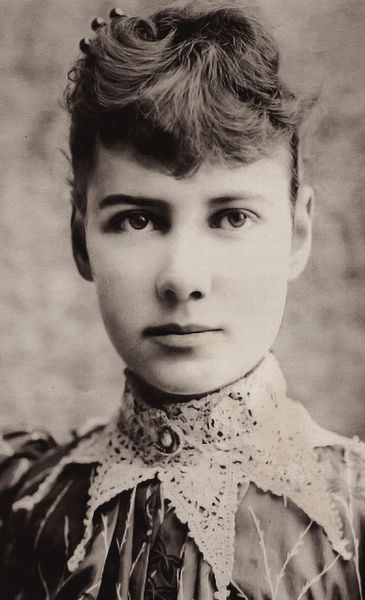 60
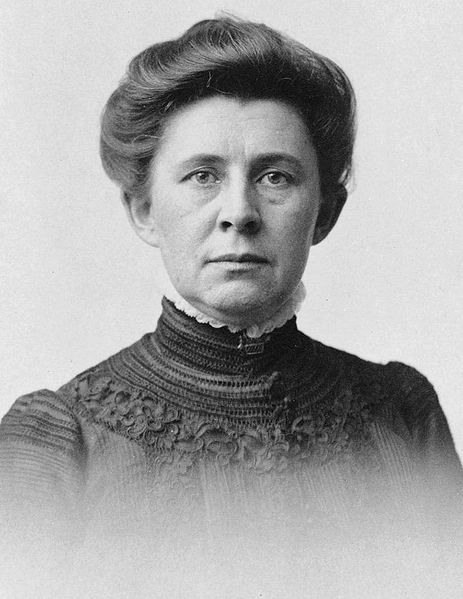 2. Ida Tarbell 
     a. targeted John D. Rockefeller & Standard Oil
          i. dug into public documents across the country
         ii. exposed Standard Oil's “strong-arm” tactics 
             against rivals
        iii. helped to break up Standard Oil monopoly
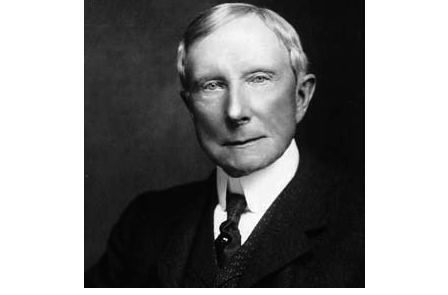 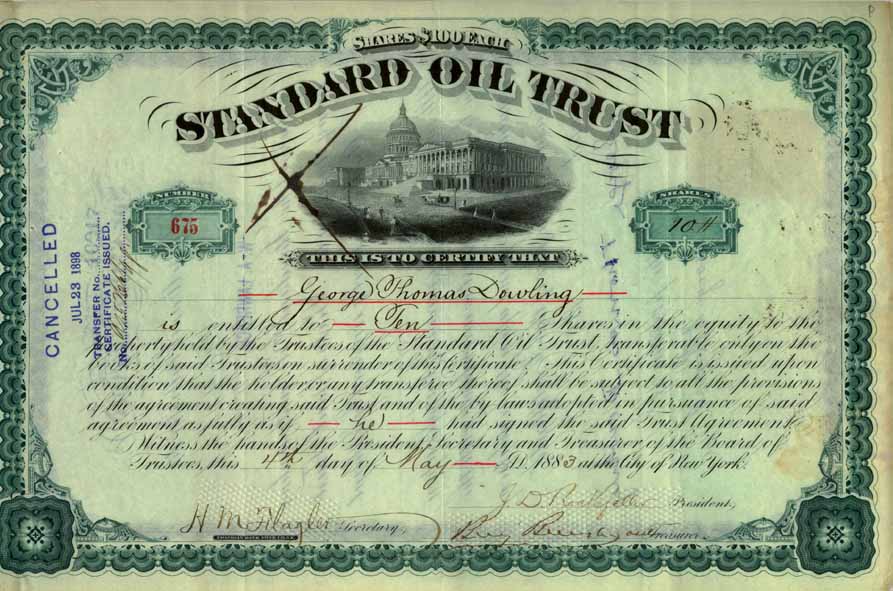 61
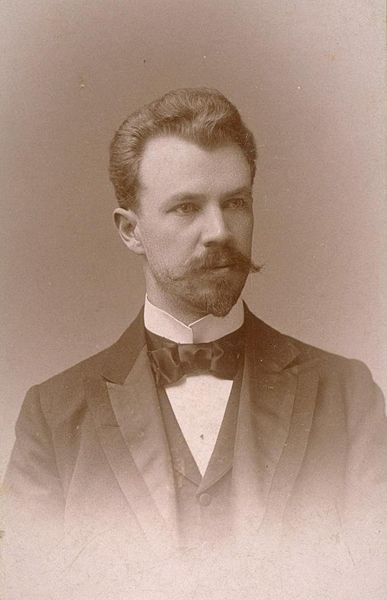 3. Lincoln Steffens
    a. exposed corruption in city governments
        i. wrote newspaper series “ The Shame of  
           the Cities”
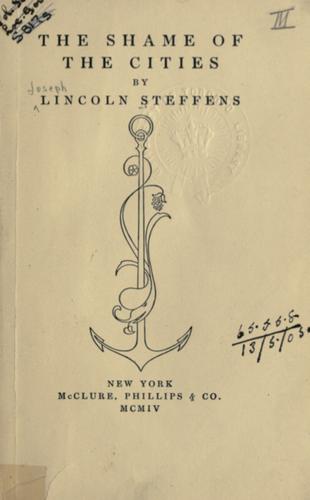 62
4. Jacob Riis
     a. early photo-journalist
     b. exposed NYC police corruption
      c. exposed crime & living conditions in poor    
             NYC neighborhoods  
           i. wrote How the Other Half Lives
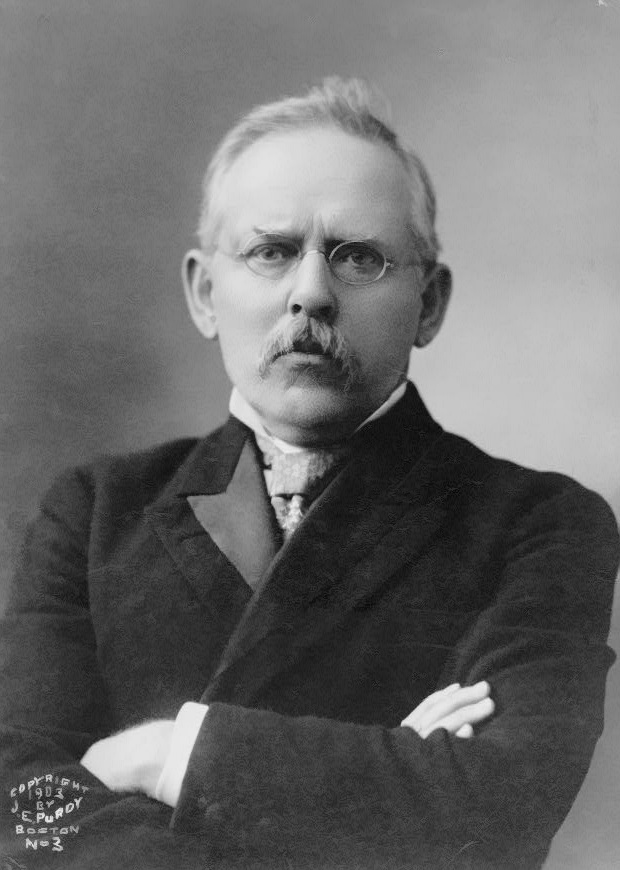 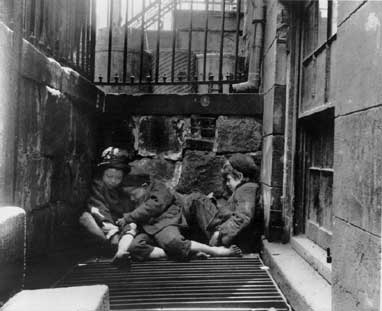 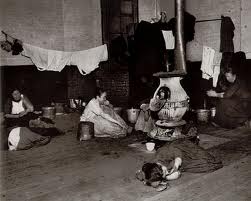 63
5. Upton Sinclair
     a. exposed unsanitary meat-packing industry
          i. wrote The Jungle
          ii. caused public uproar
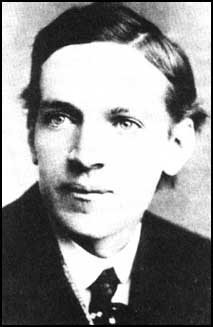 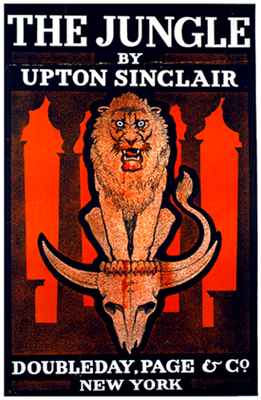 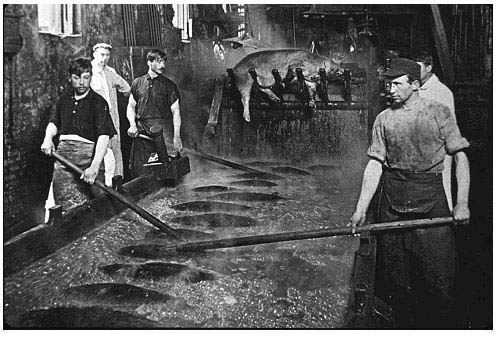 64
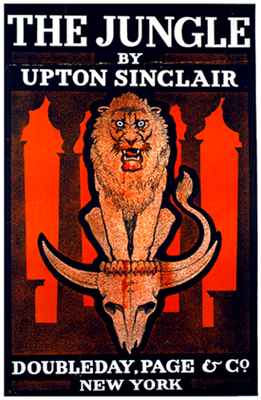 An excerpt from:
“There was never the least bit attention paid to what was cut up for sausage;
There would come all the way back from Europe old sausage that had been 
rejected, and that was moldy and white – it would be dosed with borax and 
glycerin, and dumped into the hoppers, and made over again for home consumption.
There would be meat that had tumbled out on the floor, in the 
dirt and sawdust, where the workers had trampled and spit uncounted billions 
of consumption germs.
There would be meat stored in great piles in rooms; and the water from leaky roofs would drip over it, and thousands of rats would race about on it.
It was too dark in these storage places to see well, but a man could run his hand  over piles of meat and sweep off handfuls of the dried dung of rats.
These rats were nuisances, and the packers would put poisoned bread out for them; they would die, and then rats, bread and meat would go into the hoppers together…
There was no place for the men to wash their hands before they ate their dinner, and so they made a practice of washing them in the water that was to be ladled into the sausage."
65
ii. caused public uproar 
iii. helped pass Pure Food and Drug Act 
      and Meat Inspection Act. (1906)
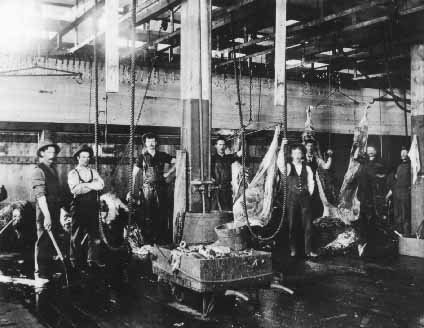 BEFORE:
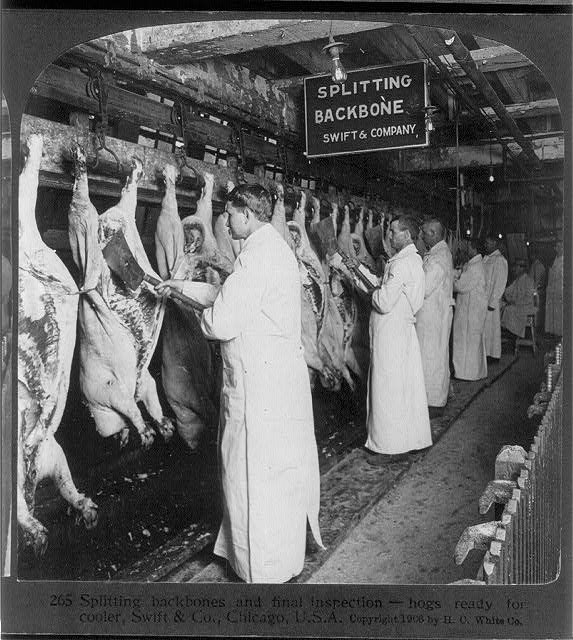 AFTER:
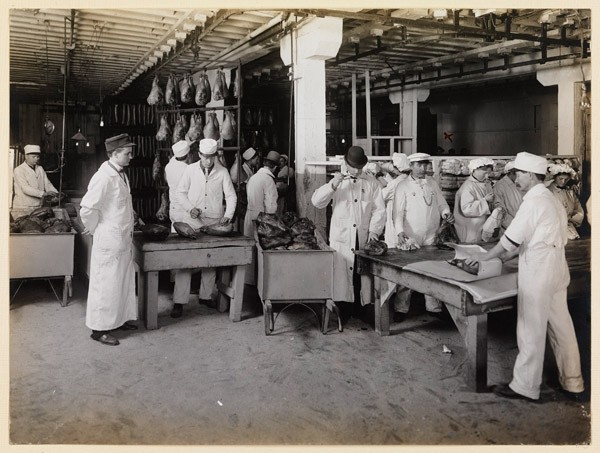 66
VII.  Political Corruption
            A. Patronage
                1. AKA “Spoils System”
                2. jobs given to unqualified “friends” 
            B. “Political Machines”
                1.  gave/took bribes for political “favors” 
                2.  used illegal means to elect candidates to office
                     a. “fixing” elections
                3.  William “Boss” Tweed (“Tweed Ring”) took control of N.Y.C. 
                      government (1869)
                     a. embezzled millions from citizens of NY
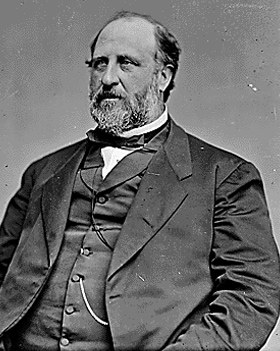 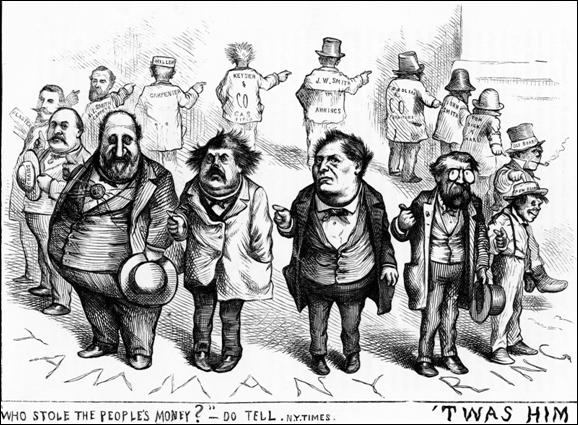 Prepare for Note Qz. #1
67
VIII. Reforms
       A. Federal Actions
             1.  Pres. Theodore Roosevelt:  “The Trust Buster”
                   a.  “Square Deal” Policy
                          i. fair treatment for all
                   b.  ends “Laissez Faire” 
                         i. no gov't  interference with             
                              business
	     c.  new era of gov’t involvement
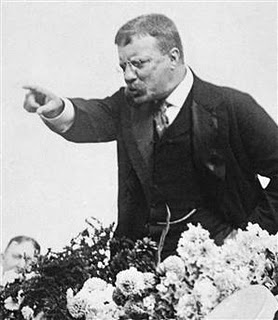 1901 - 1909
68
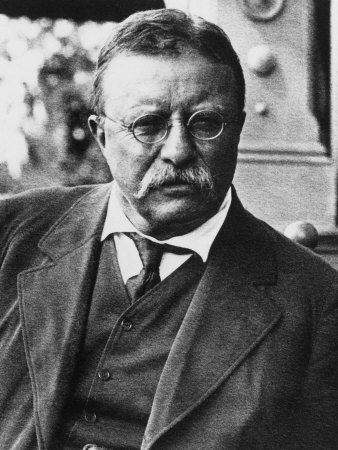 “In any moment of decision, the best thing you can do is the right thing… and the worst thing you can do is nothing.”
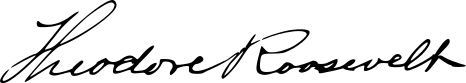 http://www.youtube.com/watch?v=nlrdsWAXiEQ&feature=related
Roosevelt Clip:
69
2. enforcement of Sherman Anti-Trust Act
     a. breaking up monopolies
     b. regulation of business practices
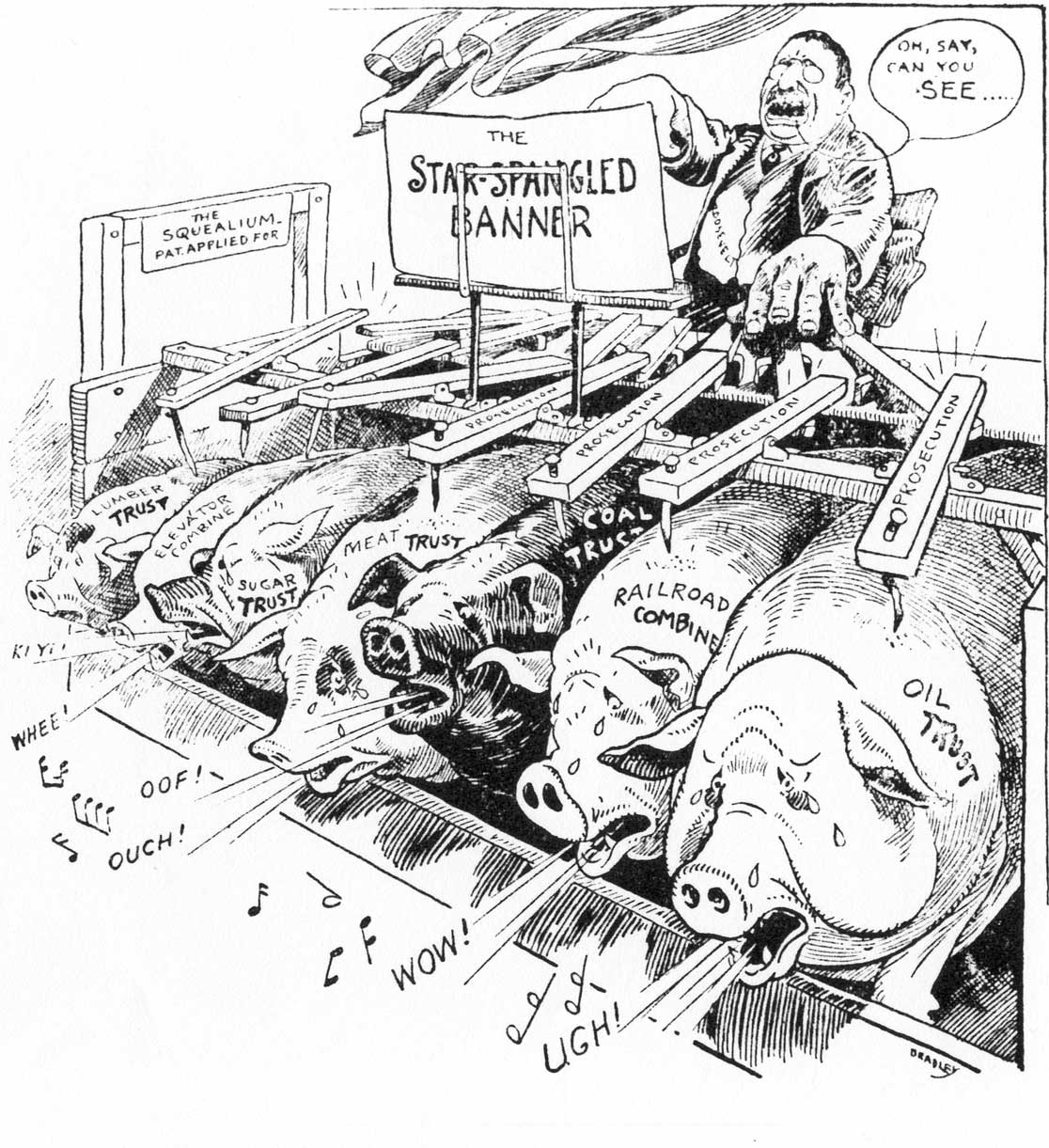 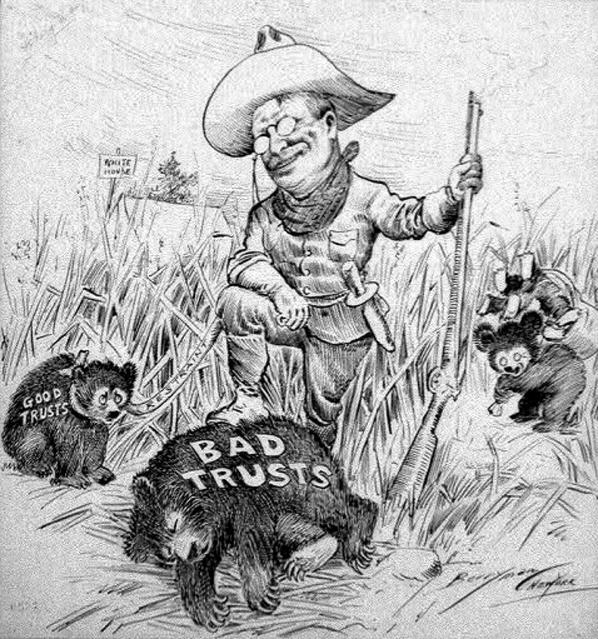 70
3. Pure Food and Drug Act
         a. prohibits manufacture, sale and transportation 
             of mislabeled or contaminated food and drugs.
  4. Work Place Reforms
         a. health and safety codes
         b. No federal child labor laws
              i. none until Fair Labor Standards Act (1938)
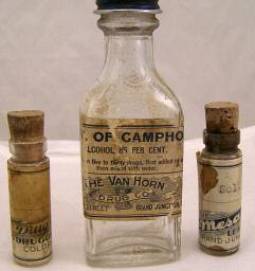 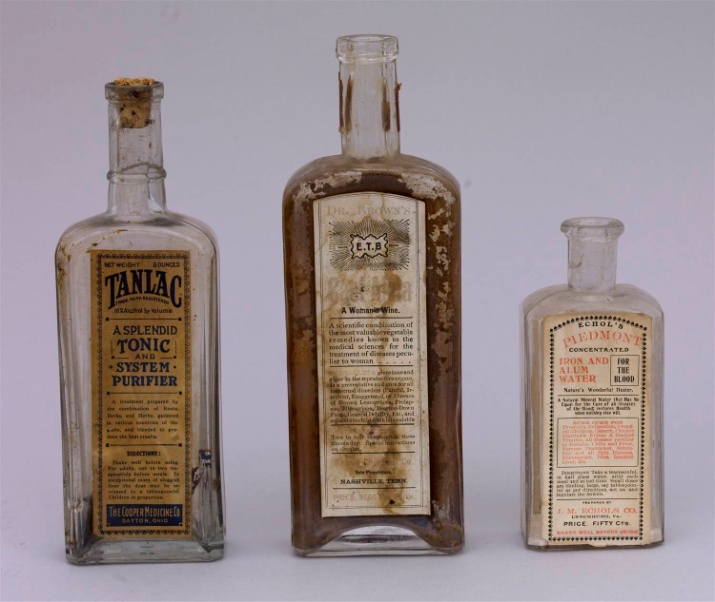 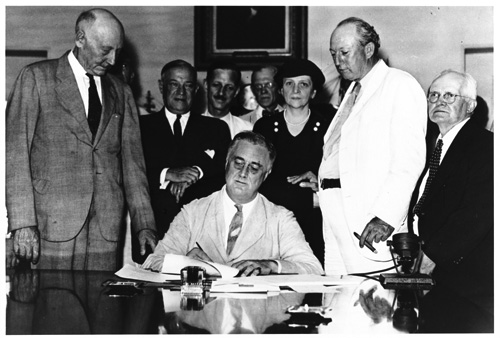 Pres. Franklin Roosevelt signs law into effect
71
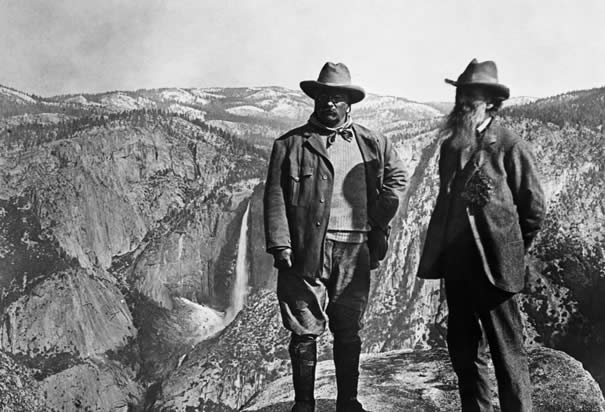 5. Environment Protection
      a. U.S. Forest Service created
           i. preserves natural resources
President Roosevelt with John Muir at Yosemite National Park
72
B. State & City Reform Attempts 
     1. passed some child labor laws
          a. In 1900 more than 1.75 million children worked in factories, 
              mines & mills
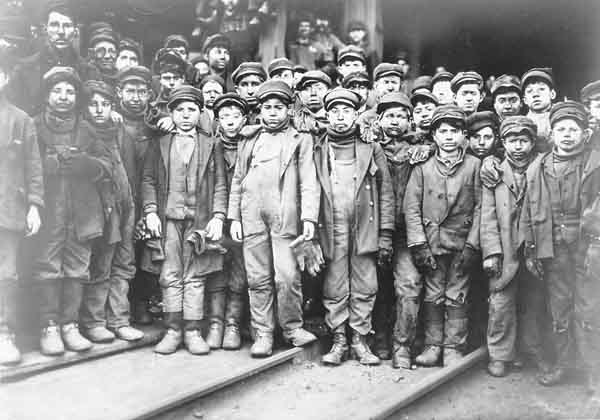 b. laws were neither effective nor enforced
              i.  economic stress kept children in the workplace
             ii.  children lied about their age to support family income
73
2. safer building codes
     a. The Triangle Shirtwaist Factory Fire (NYC 1911)
            i. 146 killed in sweatshop blaze
           ii. unsafe conditions
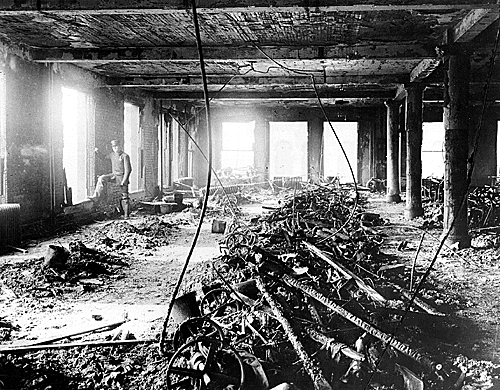 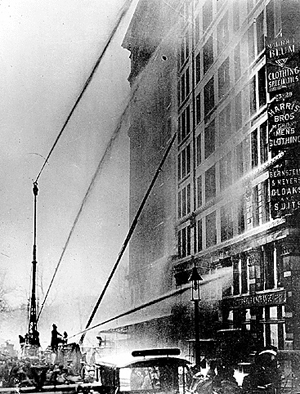 74
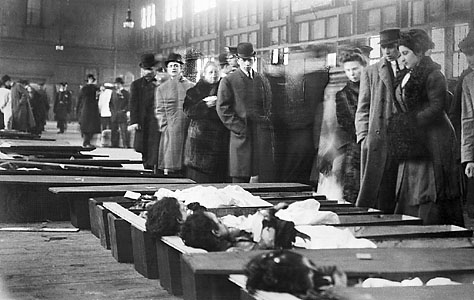 75
iii. public demands new workplace & safety standards
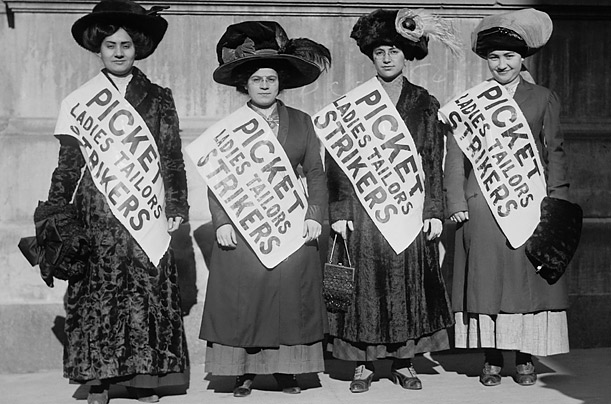 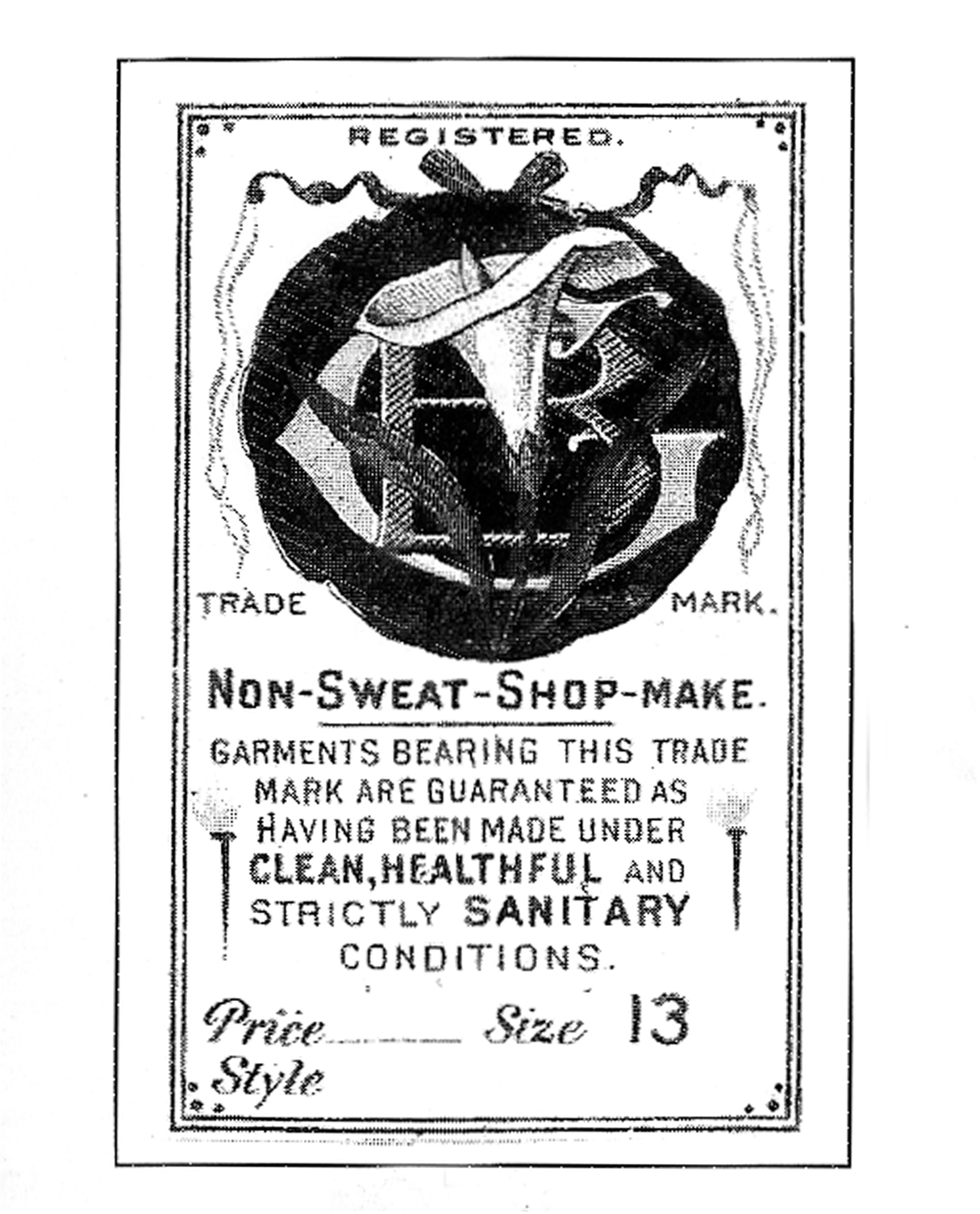 76
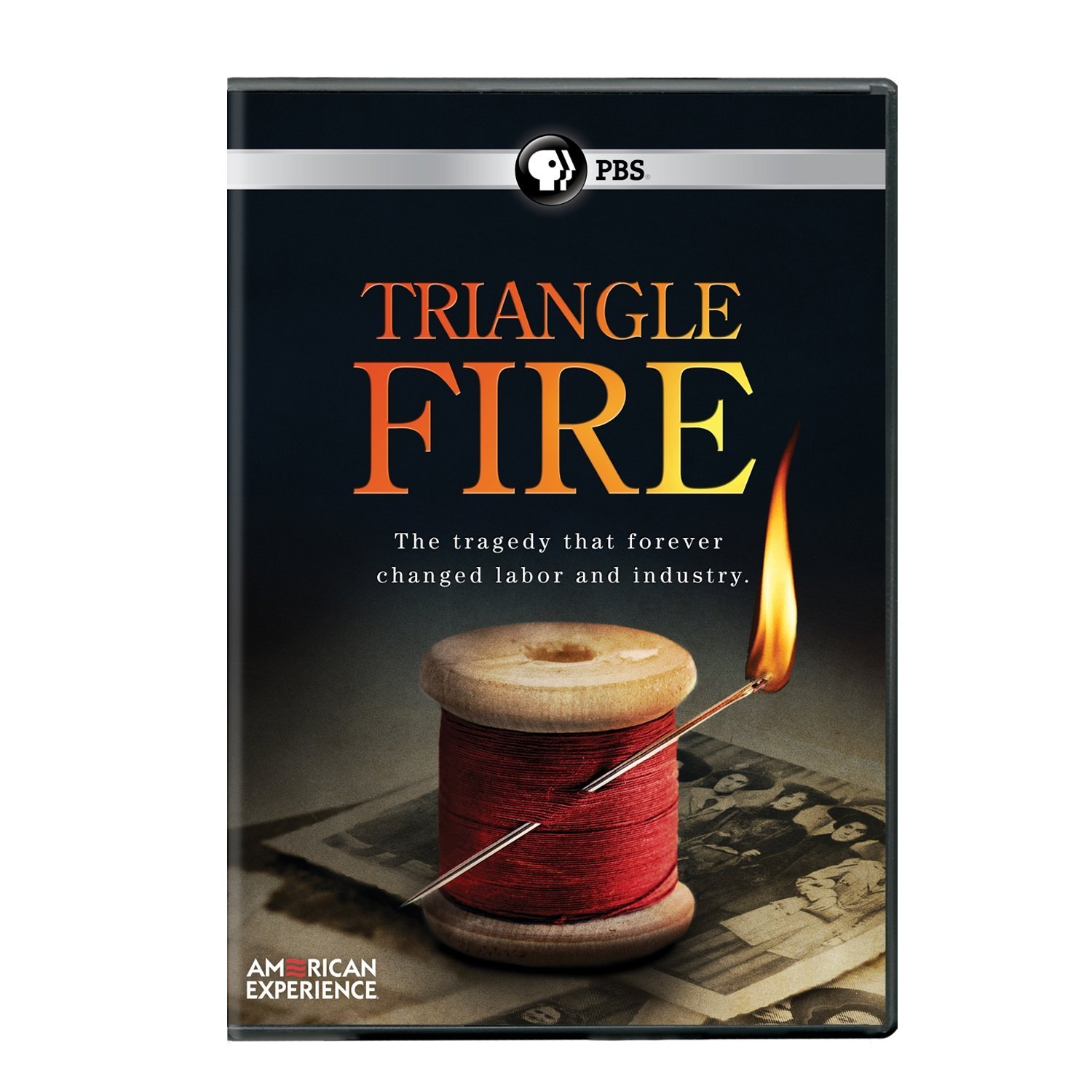 Film:
77
3. improve housing & education
     4. create public parks
     5. providing proper waste disposal
     6. purifying water supplies
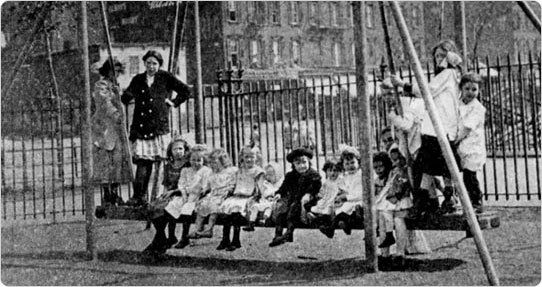 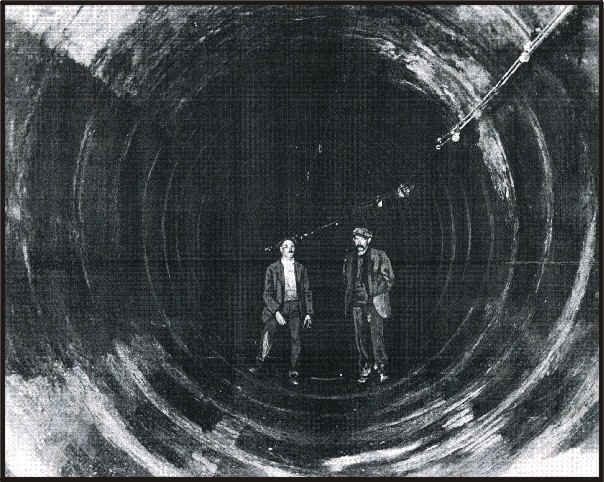 construction of Newark, NJ sewer system
c. 1915
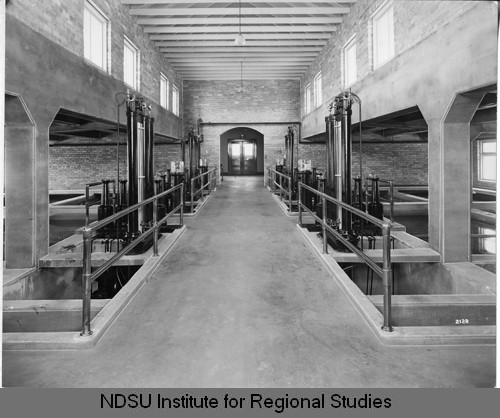 water treatment plant
Fargo, ND 
c. 1910
Prepare for Note Qz. #2
78
C.  Election Reforms
        1. gave citizens more control over gov’t
            a. "primary elections"  
                 i. voters for each party nominate candidates
               ii. "nominate" - to officially suggest the name of a candidate  
              iii. “candidate” – a person who wants to be elected to office
            b. "initiative"
                i. public can put issues on the ballot
               ii. "ballot" - the document on which a voter marks his choices
            c. "referendum" 
                i. the right of voters to approve or reject a proposed law 
            d. "recall"
                 i. voters can remove elected officials
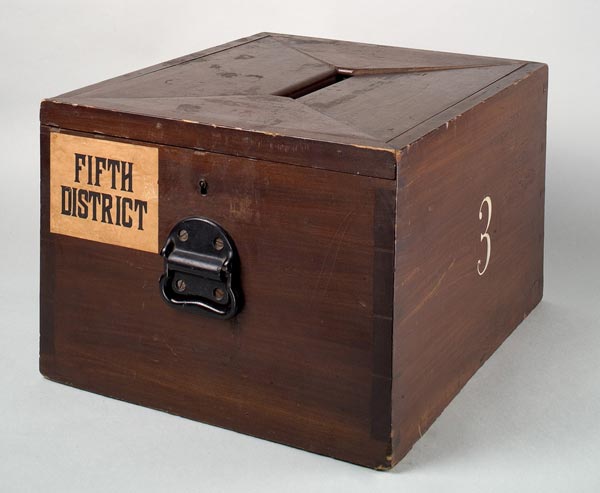 79
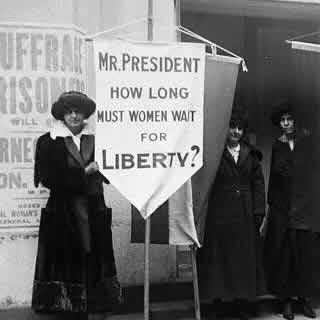 IX. Women Rights & Social Issues
           A. Women take on a larger social role
                  1. better educated
                       a.  many attend college
                  2.  promote a social conscience
                  3.  demand equal rights as citizens
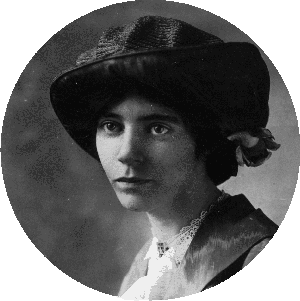 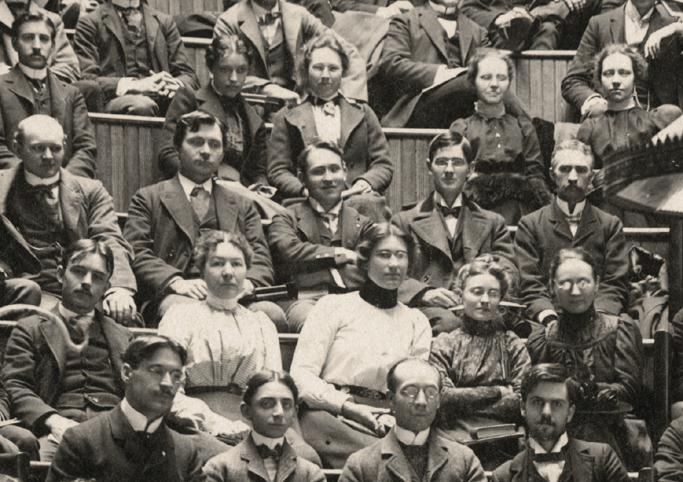 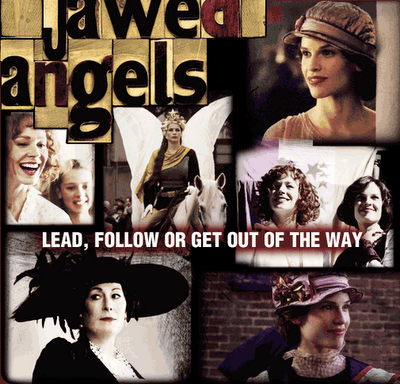 Alice Paul stood up for women’s rights in England and the U.S. 
(Film: “Iron Jawed Angels” )
Rush Medical College students  c. 1910
80
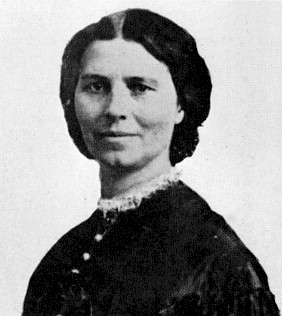 B.  Womens’ Suffrage 
       1. “suffrage” - the right to vote 
             a. “suffragist” – someone who supports the
                                           right of women to vote
       2.  15th Amendment gave vote to men only
       3.  Seneca Falls Conference
             a. early attempt at suffrage (1848)
                 i. leaders: Elizabeth Cady Stanton & Lucretia Mott
             b. Seneca Falls “Declaration of Sentiments”
                  i. modeled after Dec. of Independence
                 ii. “….all men and women are created equal…”
Elizabeth Cady Stanton
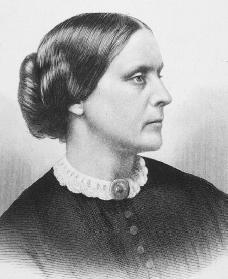 Lucretia Mott
81
4. Created clubs and suffrage associations
      a. led protests &  hunger strikes
           i. risked arrest
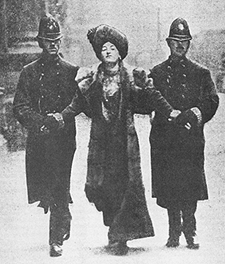 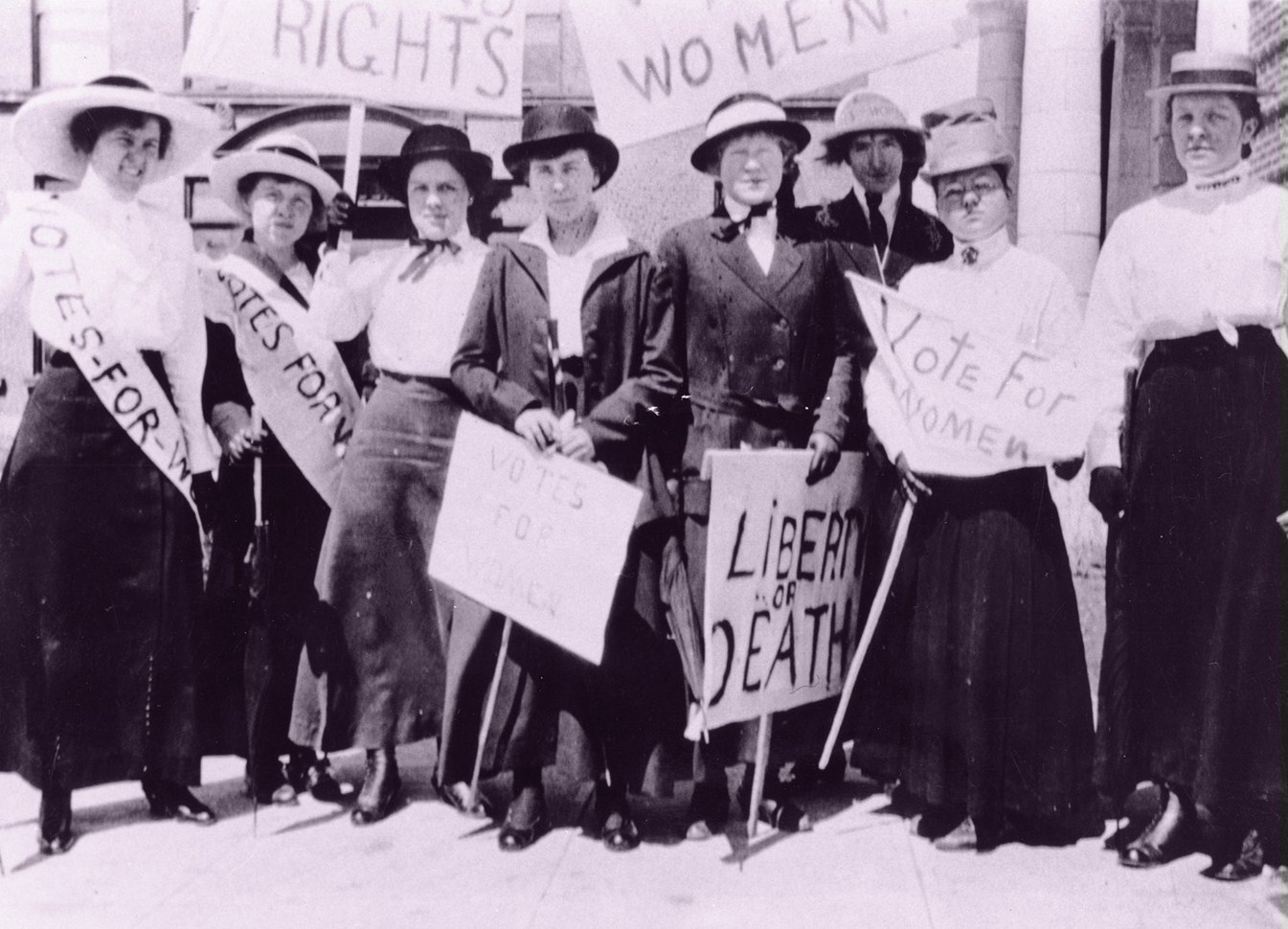 82
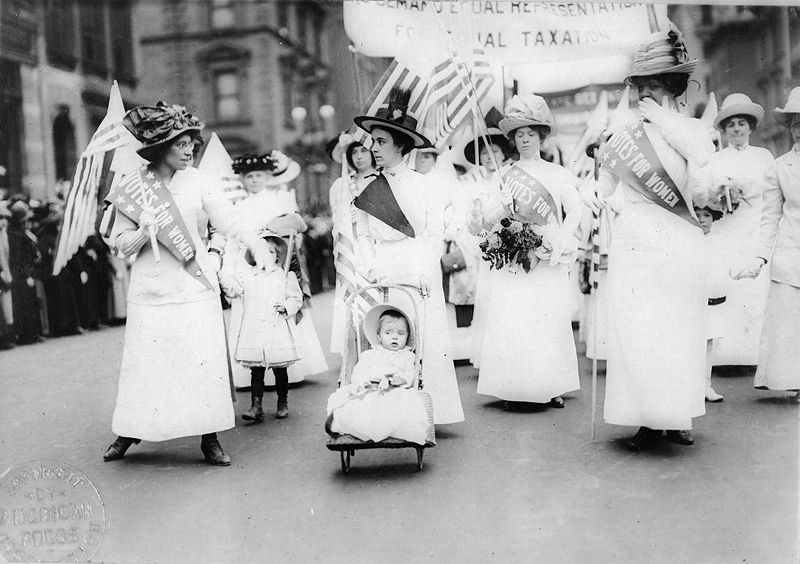 83
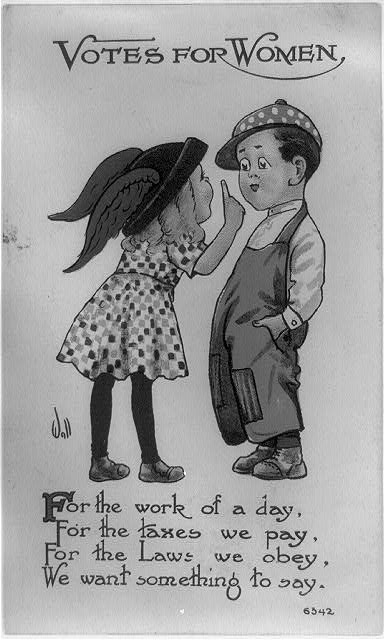 Suffrage Posters:
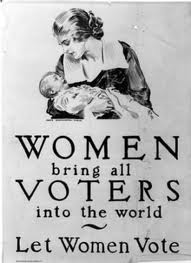 84
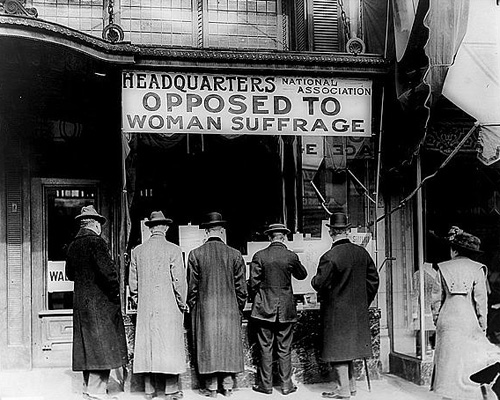 Why would men be opposed to voting rights for women?
85
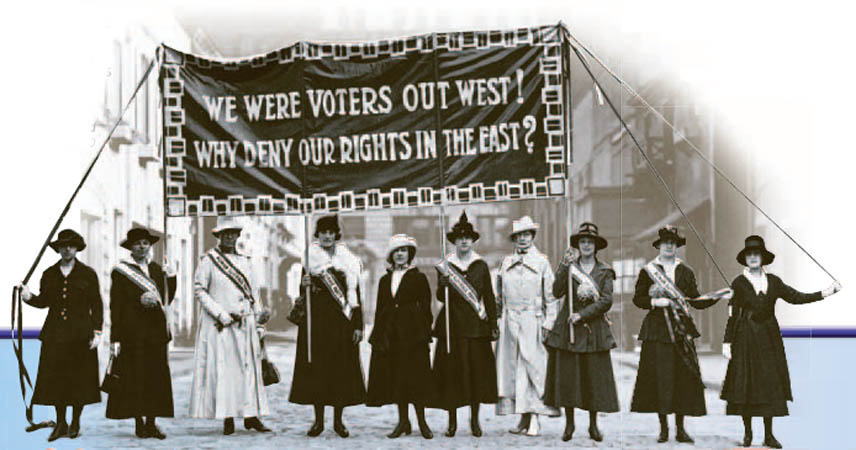 86
5.  Western states take lead in women’s suffrage
       a. 1890’s – Wyoming, Utah, Idaho, Colorado
       b.  Women worked side by side with men.
              i. farming, ranching & homesteading
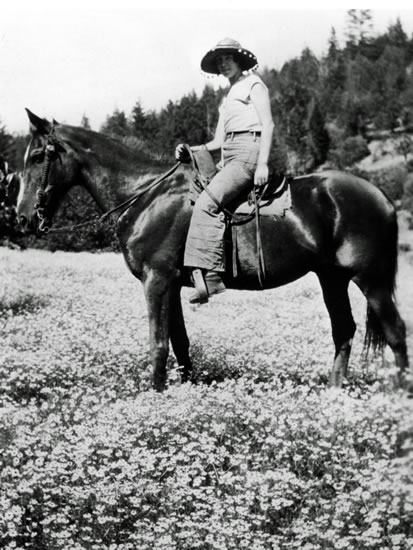 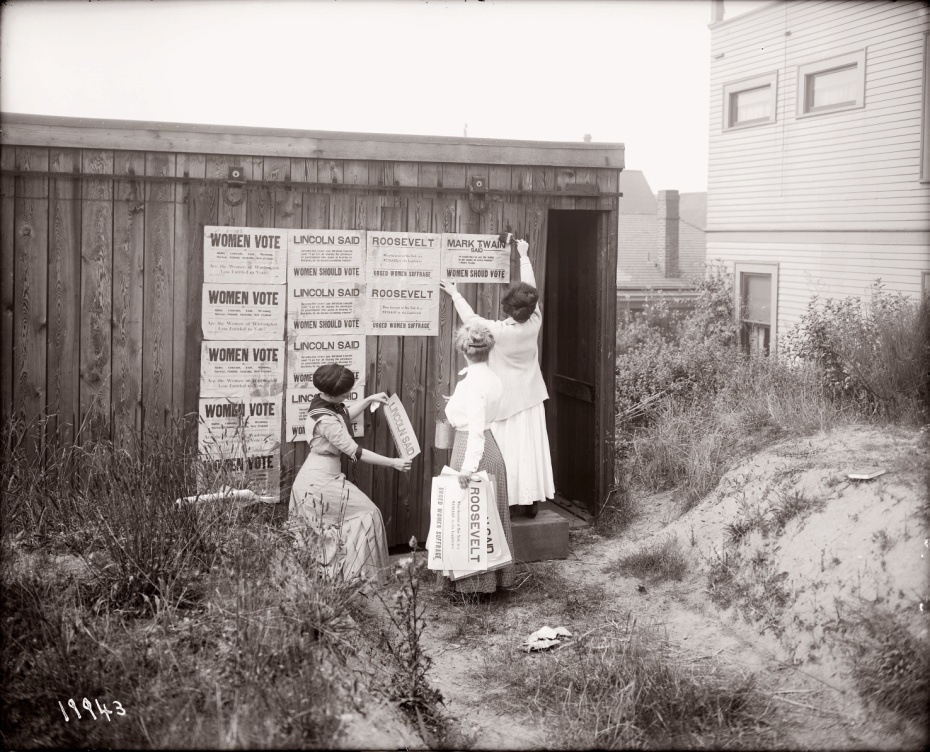 87
c. Montana elects first woman to U.S. House of Rep. (1916)
      i. Jeannette Rankin 
     ii. able to vote in Congress but not in a presidential election
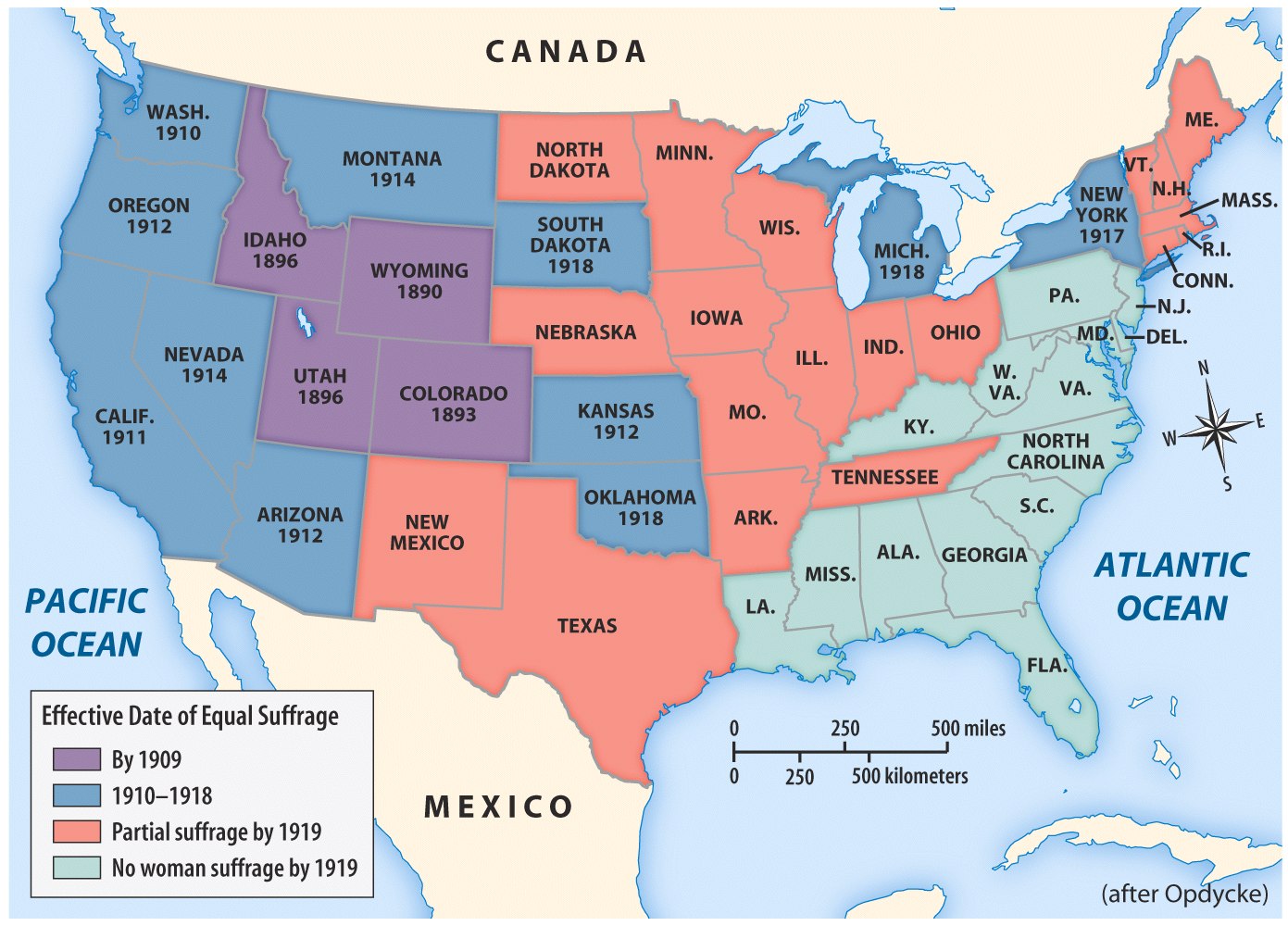 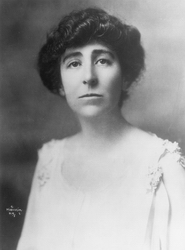 1880-1973
88
By 1929, eleven more women had been elected to the House of Representatives.
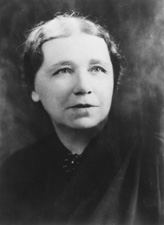 Hattie Wyatt Caraway (AR) was the first woman elected to the U.S. Senate in 1935.
2011: Women hold 90, or 16.8%, of the 535 seats in the 112th US Congress — 17, or 17.0%, of the 100 seats in the Senate and 73, or 16.8%, of the 435 seats in the House of Representatives.
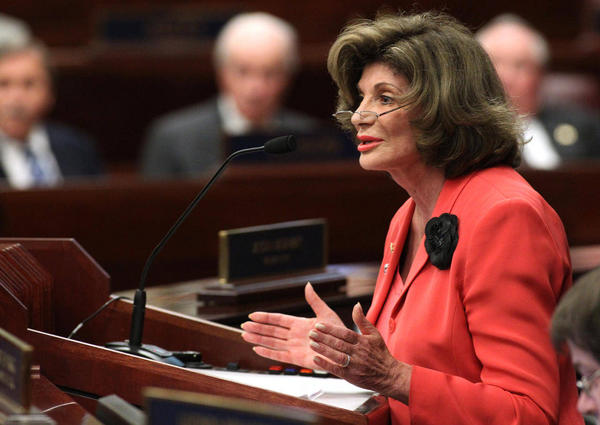 Shelley Berkley represents Nevada in the U. S. Congress.
89
5. 19th Amendment (1920)
     a. gave women the right to vote
     b. required ¾ of states to approve
         i. number of eligible voters double
        ii. increases involvement of citizens in government
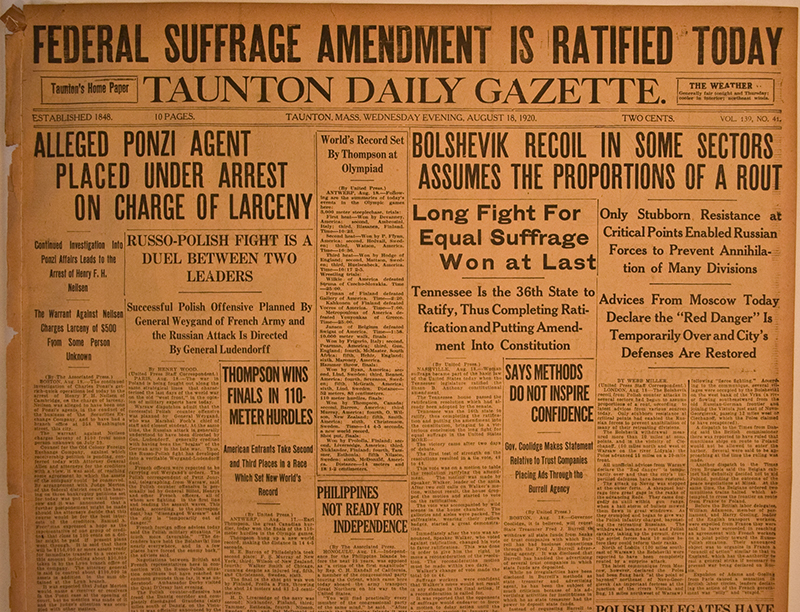 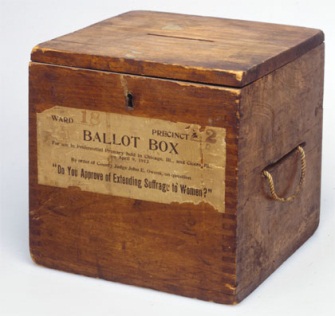 Prepare for Note Qz. #3
90
C.  Help for the Underprivileged
       1.  Jane Addams & Ellen Gates Starr open “Hull House” in Chicago (1889)
             a.  “Settlement House”
                   i. gives help to poor
                  ii. day-care & educational programs
             b. grew to 500 branches across the country
                   i. model for modern community centers
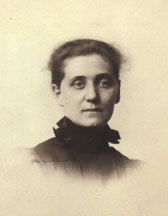 Addams
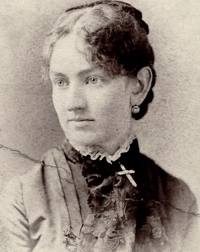 Starr
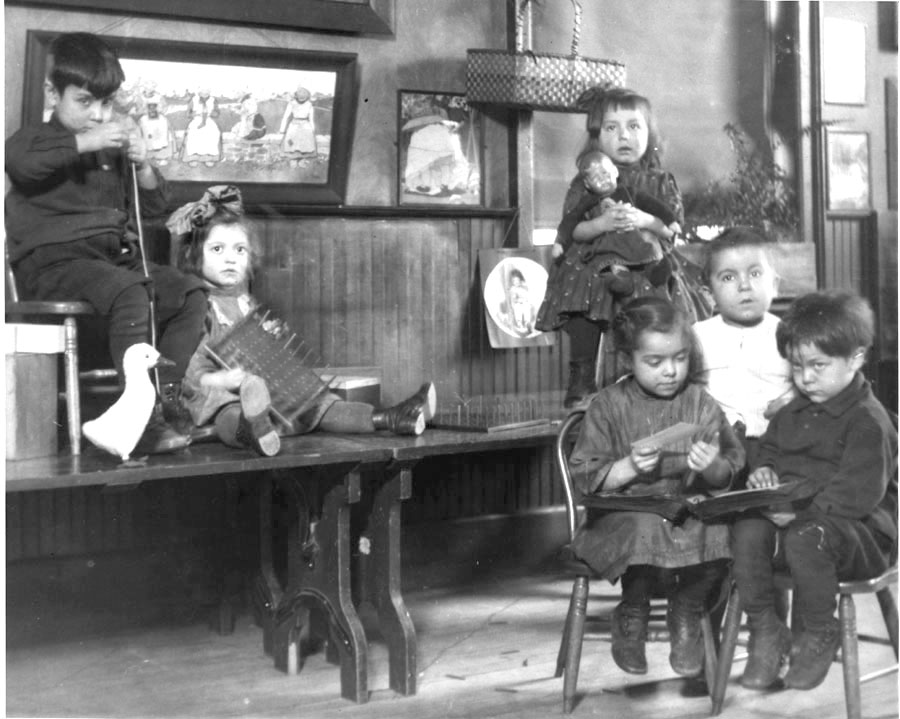 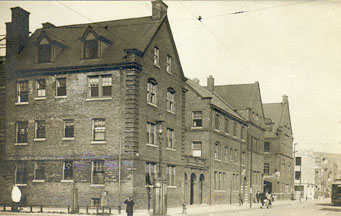 91
D. Prohibition (Temperance) Movement
      1. “Alcohol is the root of all evil in society.”
            b.  called for moderate use of alcohol
      2. Carrie Nation
           a. radical leader of movement in Kansas
           b. marched into saloons , singing, praying and smashing   
                liquor bottles with a hatchet
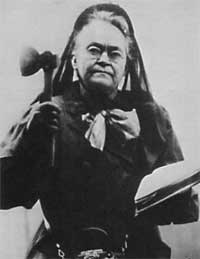 Between 1900 and 1910 she was arrested some 30 times for "hatchetations," as she came to call them.
92
3. 18th Amendment (1917)
     a.  Illegal to make, transport or sell alcohol
     b.  partly a response to anti-German sentiment during WWI
           i. majority of beer suppliers were from Germany 
     c.  repealed with the 21st Amendment (1933)
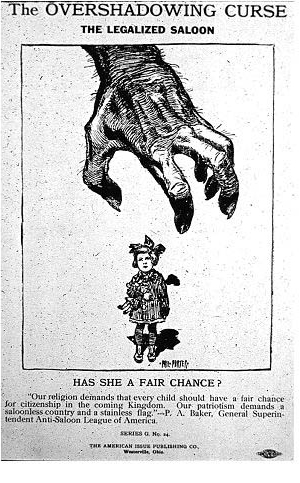 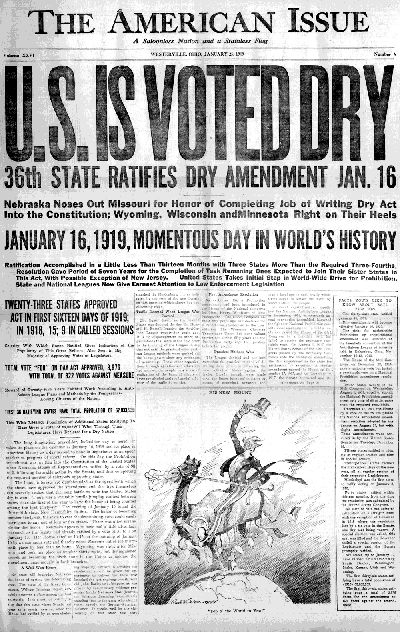 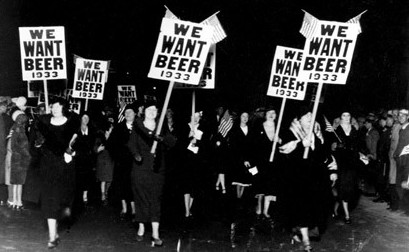 93
E.  Race Relations
      1. W.E.B. DuBois founded the NAACP in 1909.
           a. “National Association for the Advancement of Colored People”
                  i. watchdog organization against discrimination
                 ii. “discrimination” – unfair treatment of others based on race, religion
                        economics, etc.
           b. provides free legal aid
                  i. supports programs to promote equality among all people
           c. active to the present day
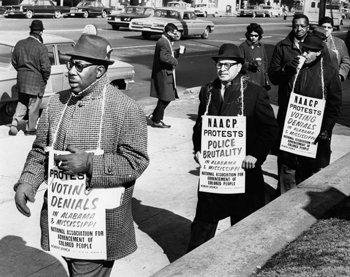 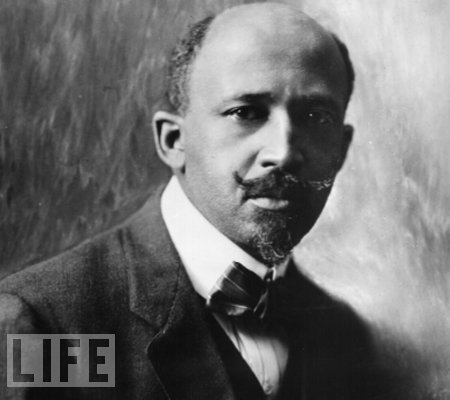 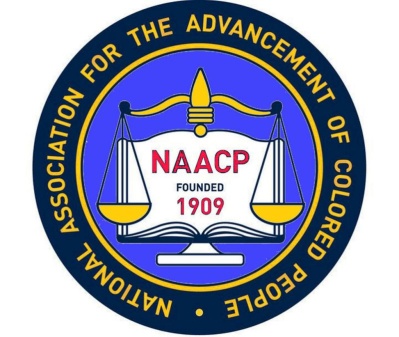 W.E.B. DuBois
94
THINK ABOUT ALL THE WAYS WE ARE PROTECTED IN OUR DAILY LIVES.  
MANY OF THESE SAFEGUARDS CAME FROM AMERICANS WHO STOOD UP DURING THE PROGRESSIVE ERA AND WON THEM FOR FUTURE GENERATIONS.
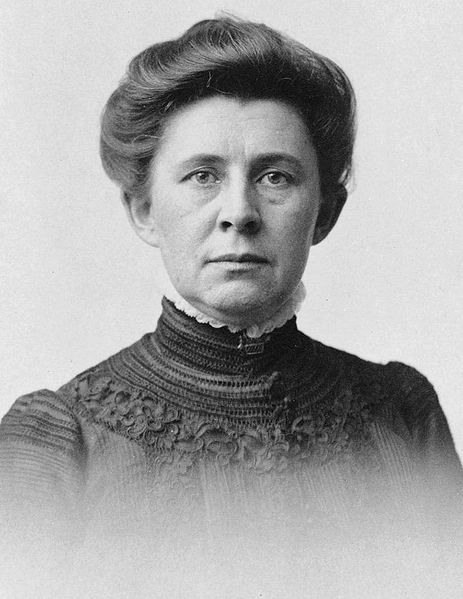 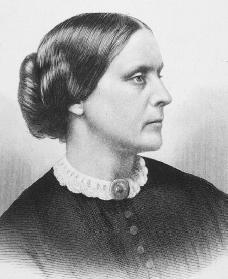 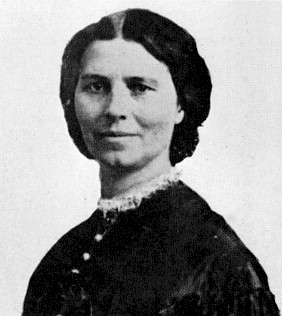 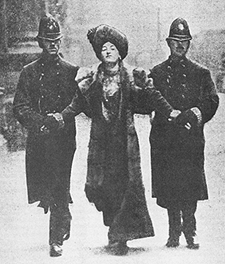 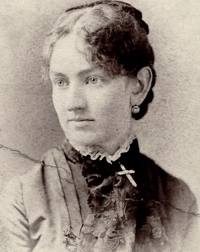 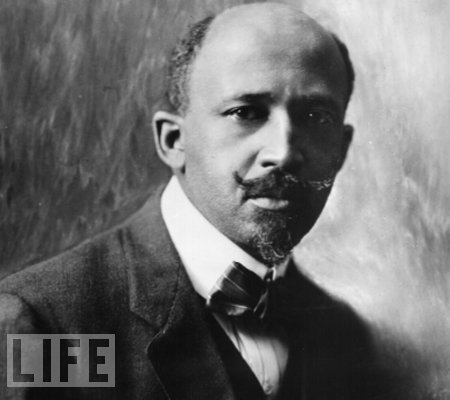 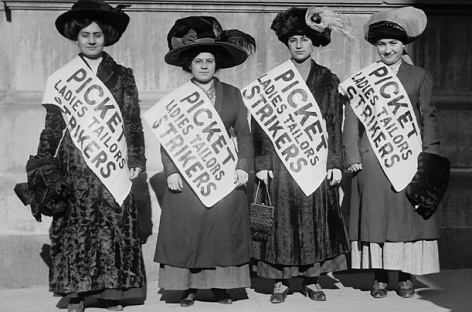 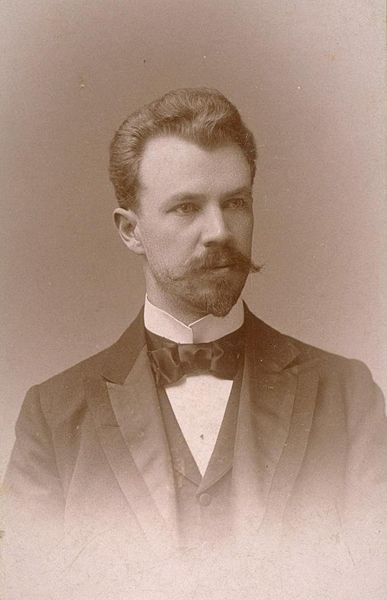 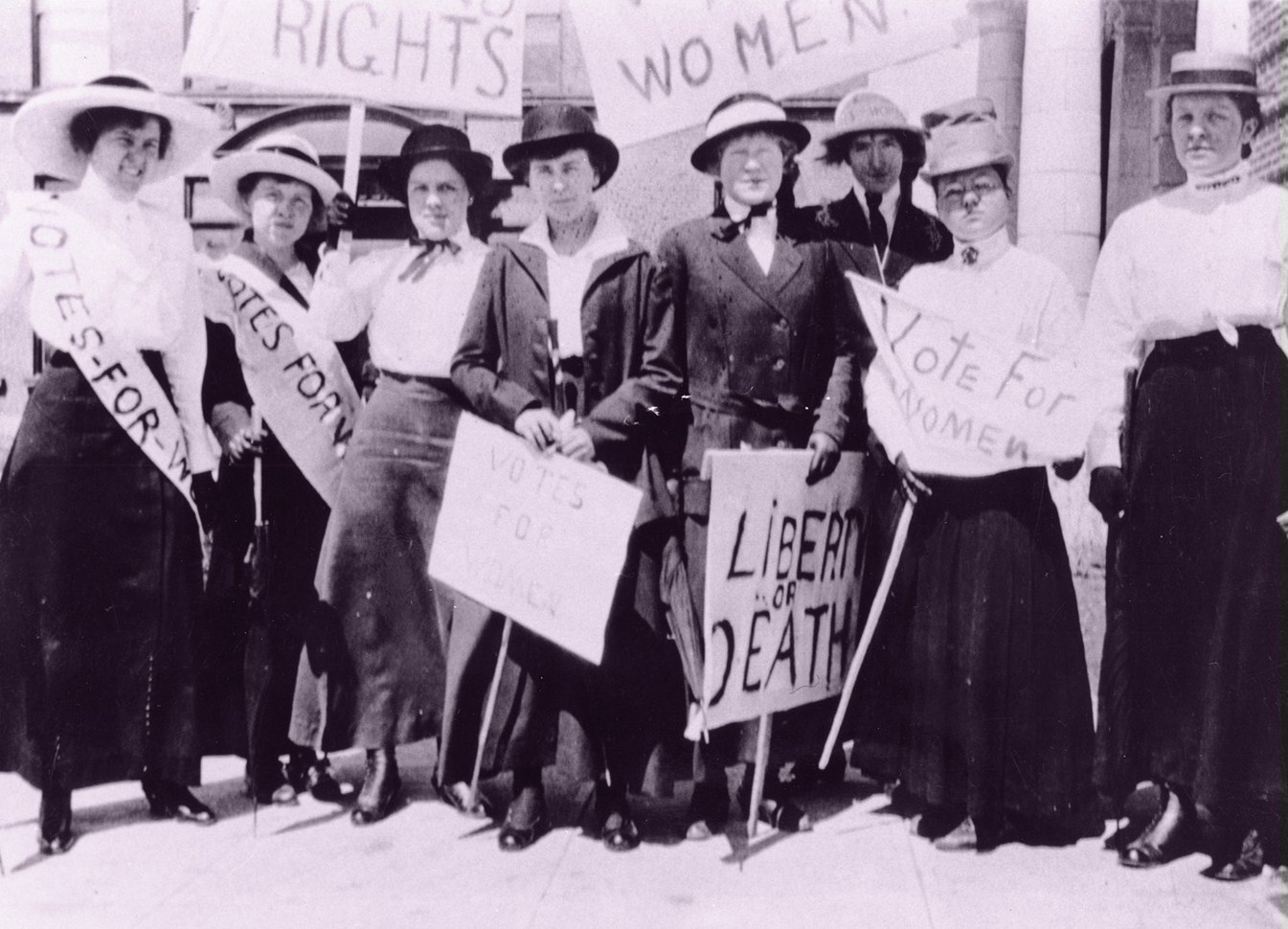 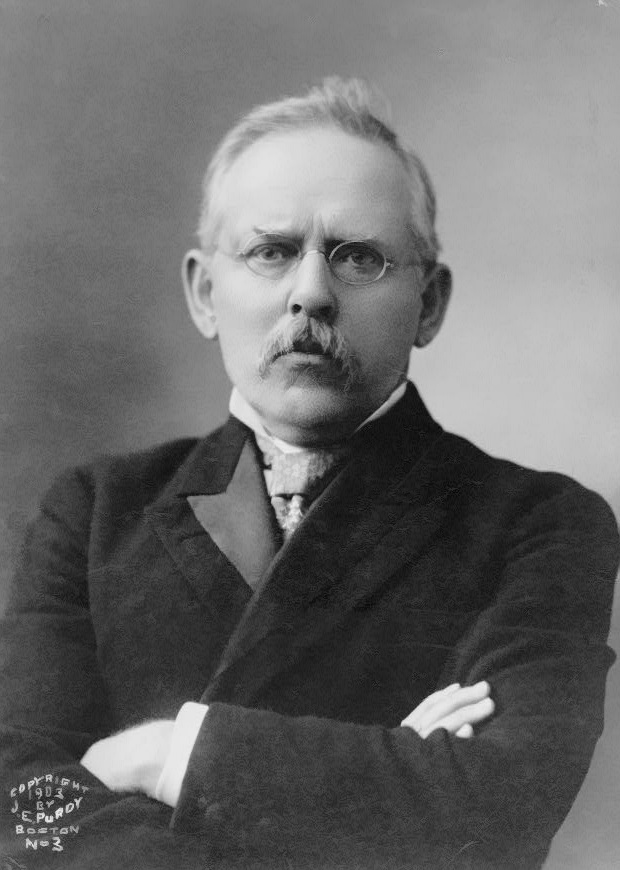 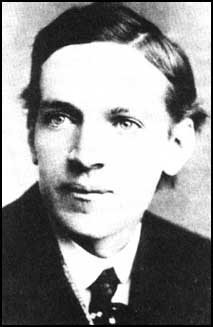 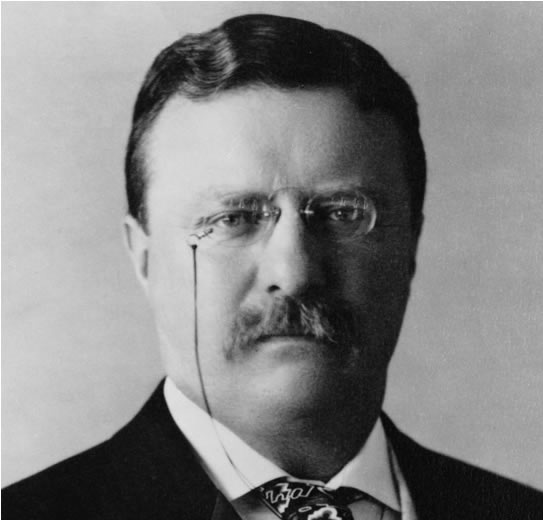 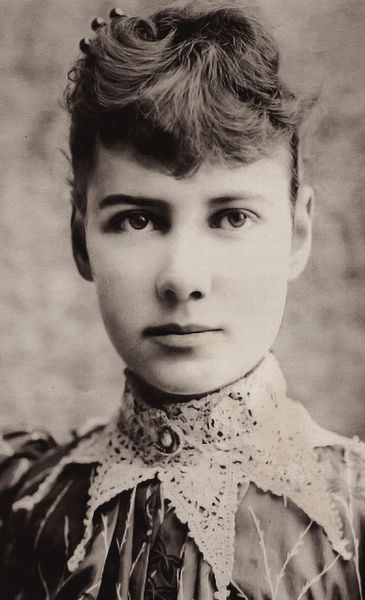 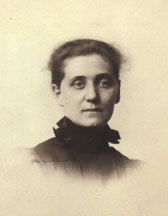 95
The peaceful practice of making sure that unfair situations are brought to the public’s attention is still part of the basic rights of all American citizens.
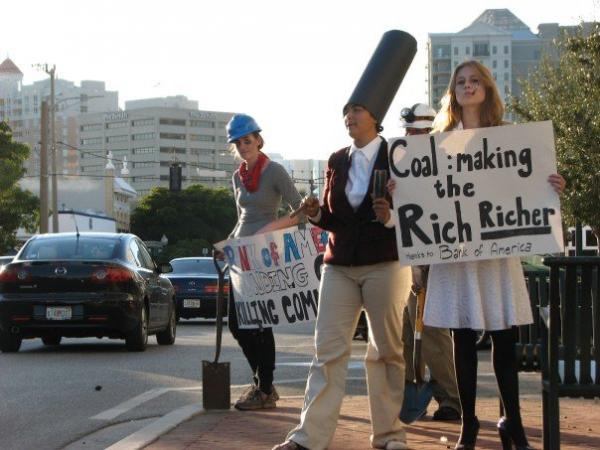 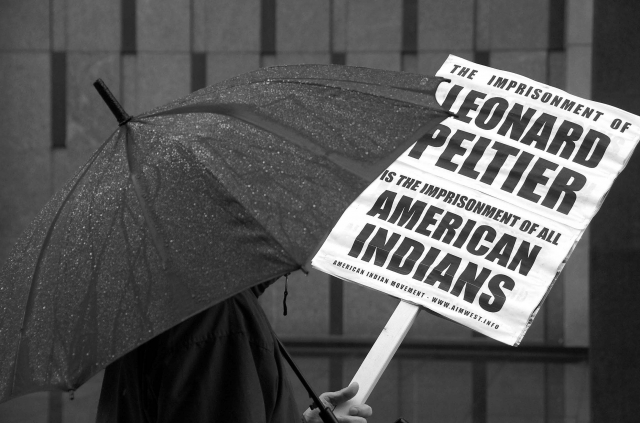 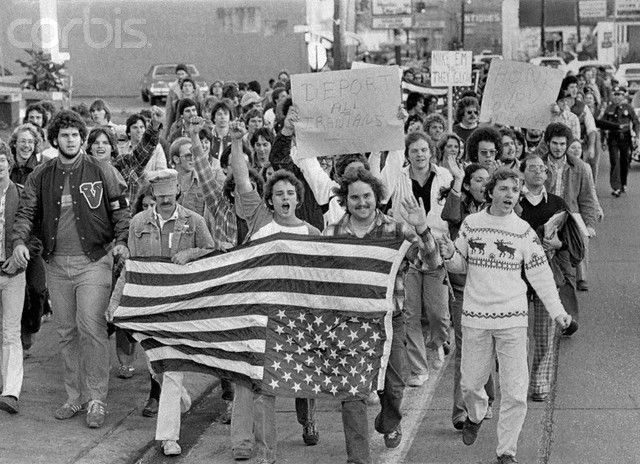 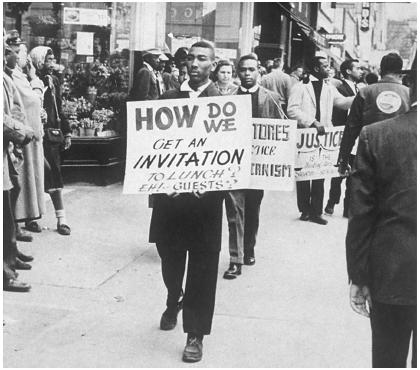 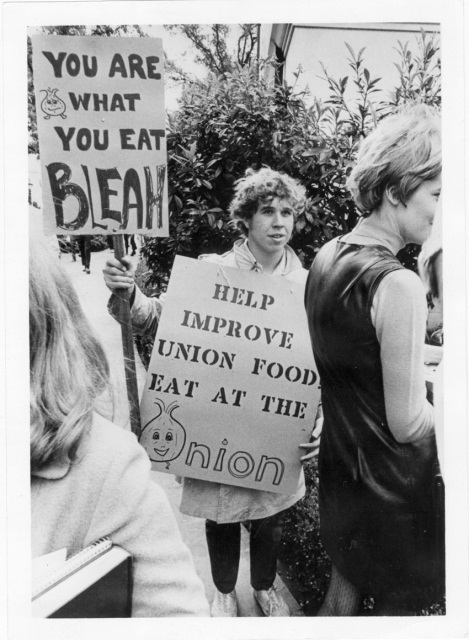 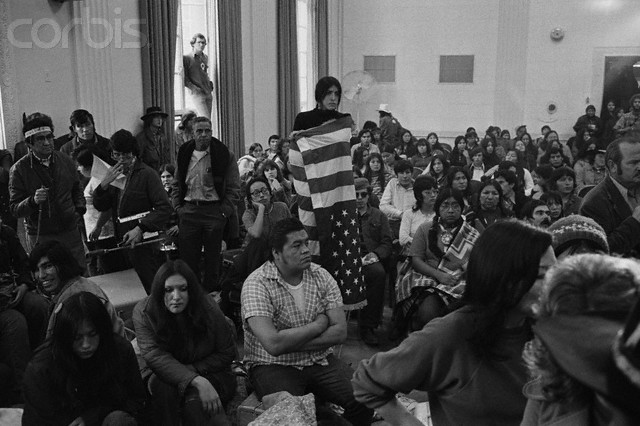 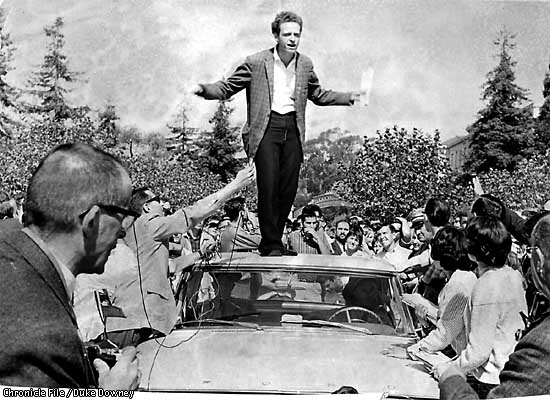 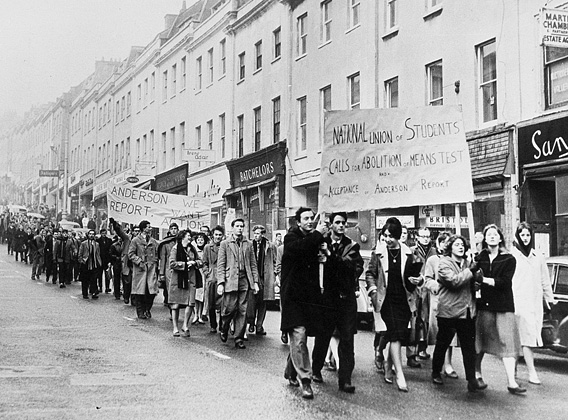 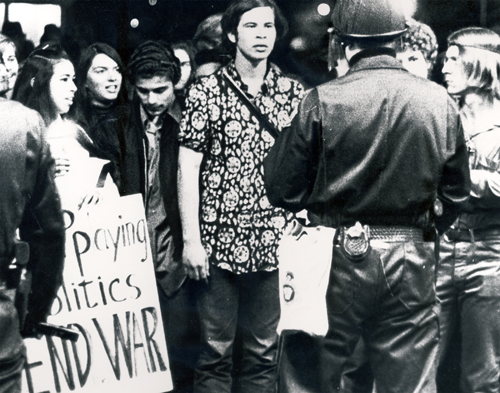 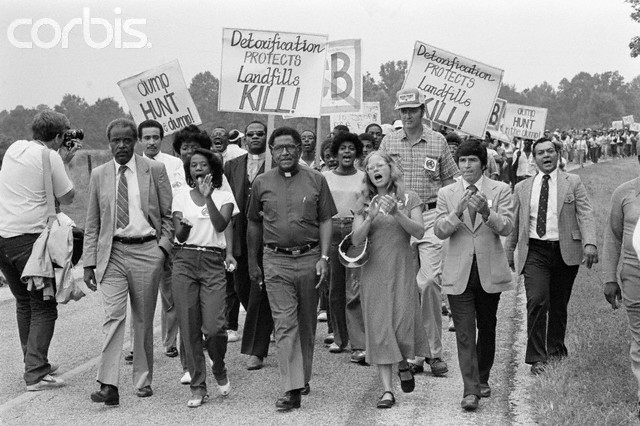 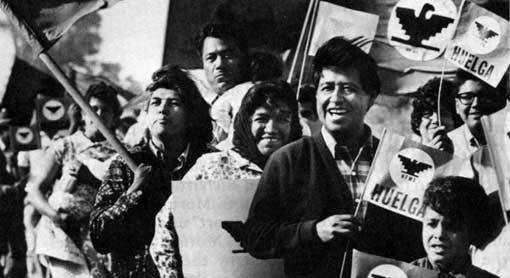 96
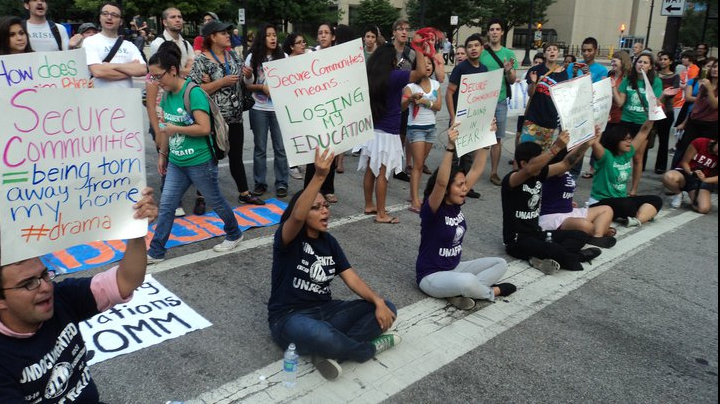 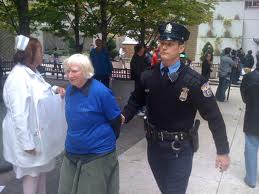 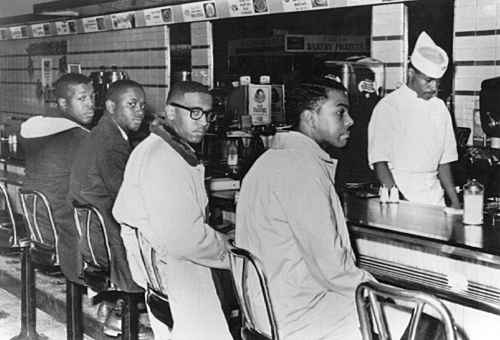 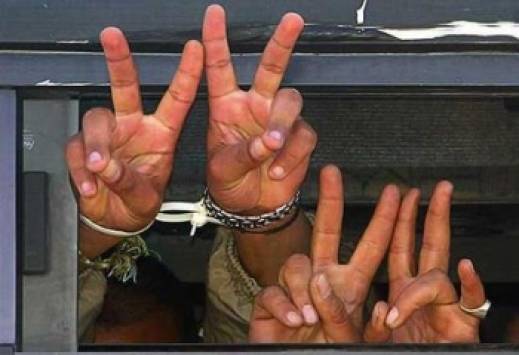 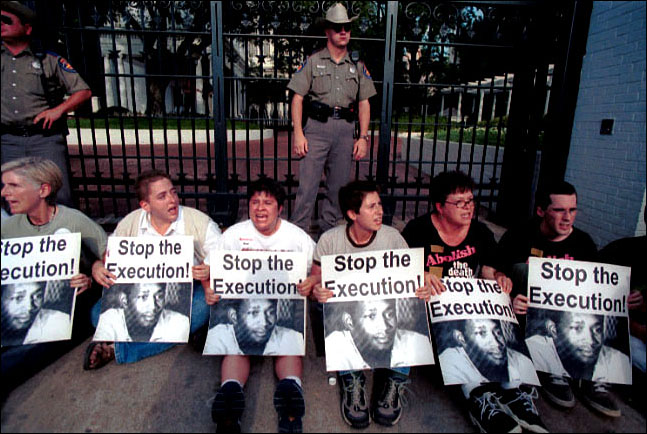 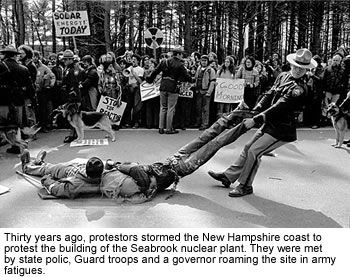 When people peacefully refuse to obey a law, it’s called “Civil Disobedience”.
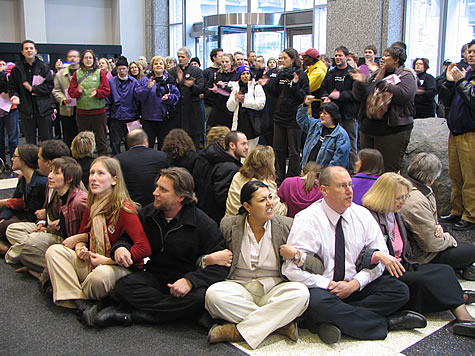 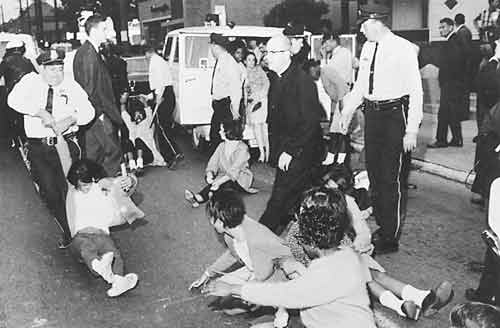 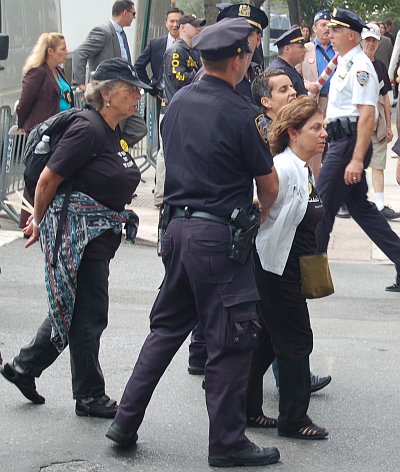 97
Prepare for Note Qz. #4
And 
for the FINAL EXAM
98